ГБУЗ СОКБ им.В.Д. СередавинаПеринатальный центрПрофилактика вертикального пути передачи ВИЧ- инфекции от матери ребенку
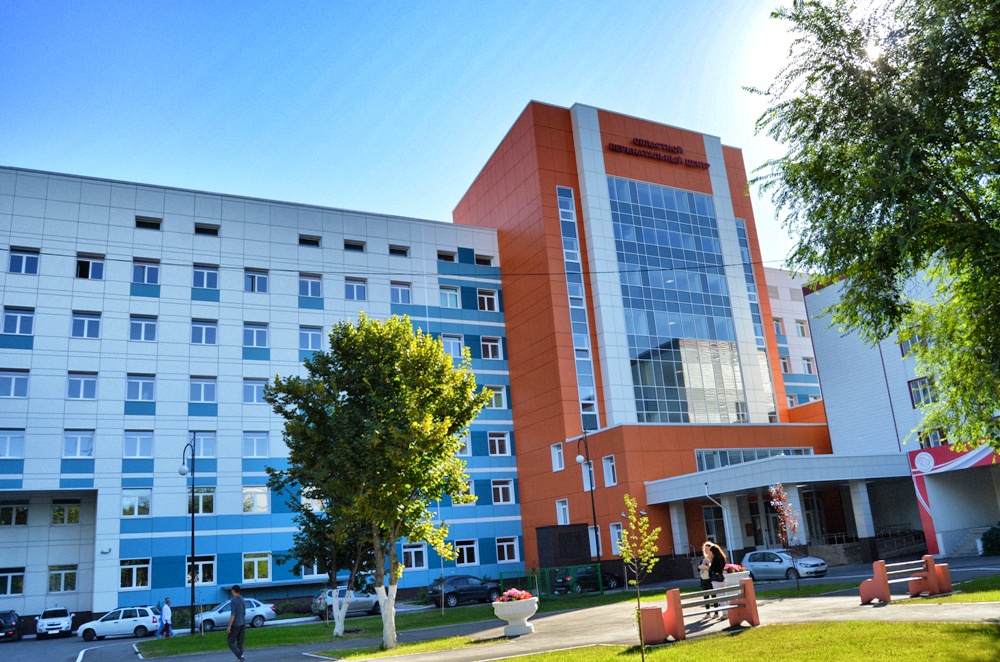 Докладчик:
Локоткова Вера Дмитриевна
Акушерка родового отделения №1
Основные понятия. Актуальность.
Рост числа людей, зараженных вирусом иммунодефицита человека    ( ВИЧ) и увеличение доли женщин среди них, а так же ежегодный рост числа родов у ВИЧ инфицированных женщин определяют чрезвычайную актуальность профилактики передачи ВИЧ инфекции от матери ребенку.
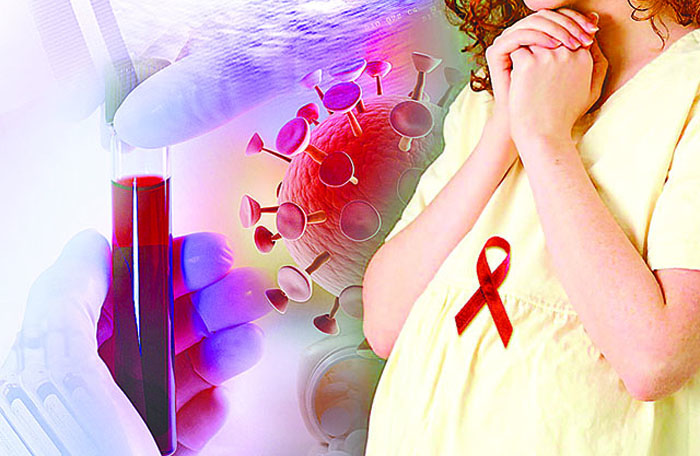 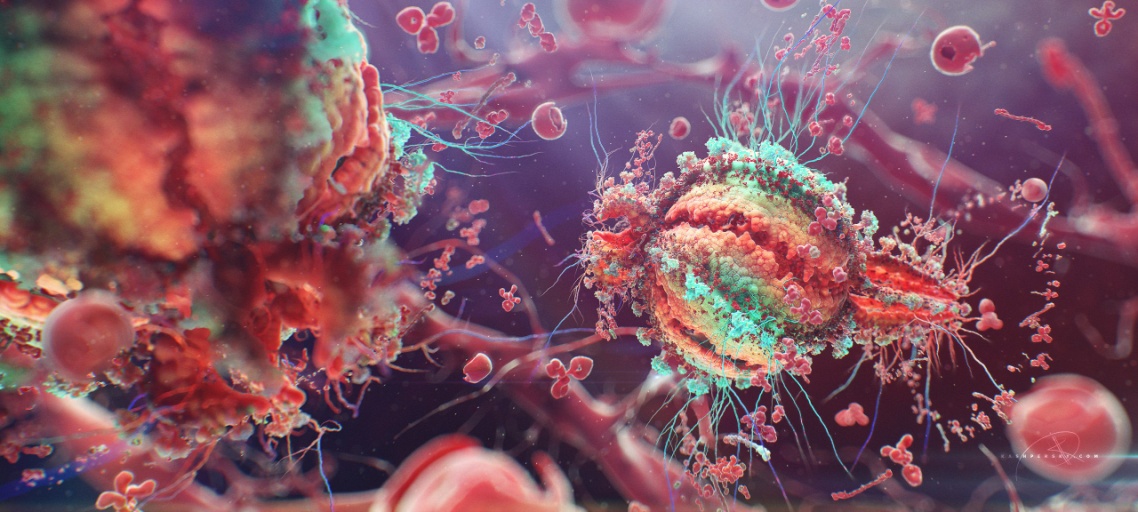 Основные понятия. Актуальность.
Химиопрофилактика у беременной с ВИЧ- инфекцией проводится на нескольких этапах – это период беременности, родов и профилактика новорожденному.







Сегодня мы рассмотрим профилактику именно в родах. 
Задачей профилактики вертикального пути передачи ВИЧ в родах является обеспечение ВИЧ-инфицированным женщинам оптимального родовспоможения, которое включает назначение антиретровирусных препаратов и выбор метода родоразрешения.
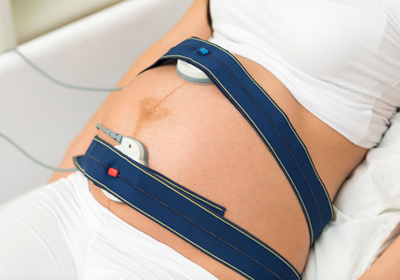 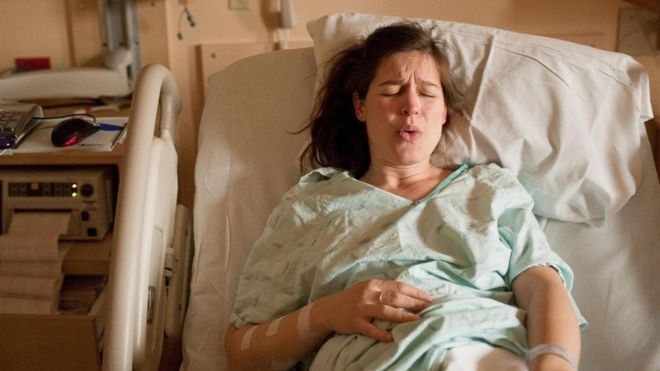 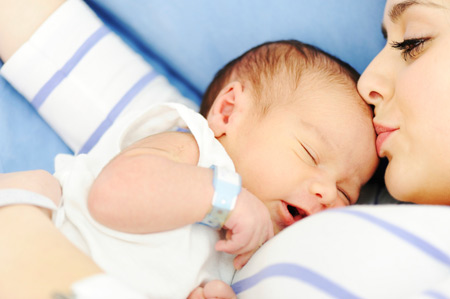 В Перинатальном центре за три года рождены 299 новорожденных от ВИЧ- инфицированных матерей.
Диспансерное наблюдение ВИЧ- инфицированных беременных
Наблюдение ВИЧ- инфицированной беременной осуществляют совместно инфекционист Центра по профилактике и борьбе со СПИДом или другой врач, ответственный за диспансерное наблюдение и лечение больных ВИЧ- инфекцией в данном регионе, а так же акушер- гинеколог женской консультации по месту жительства.
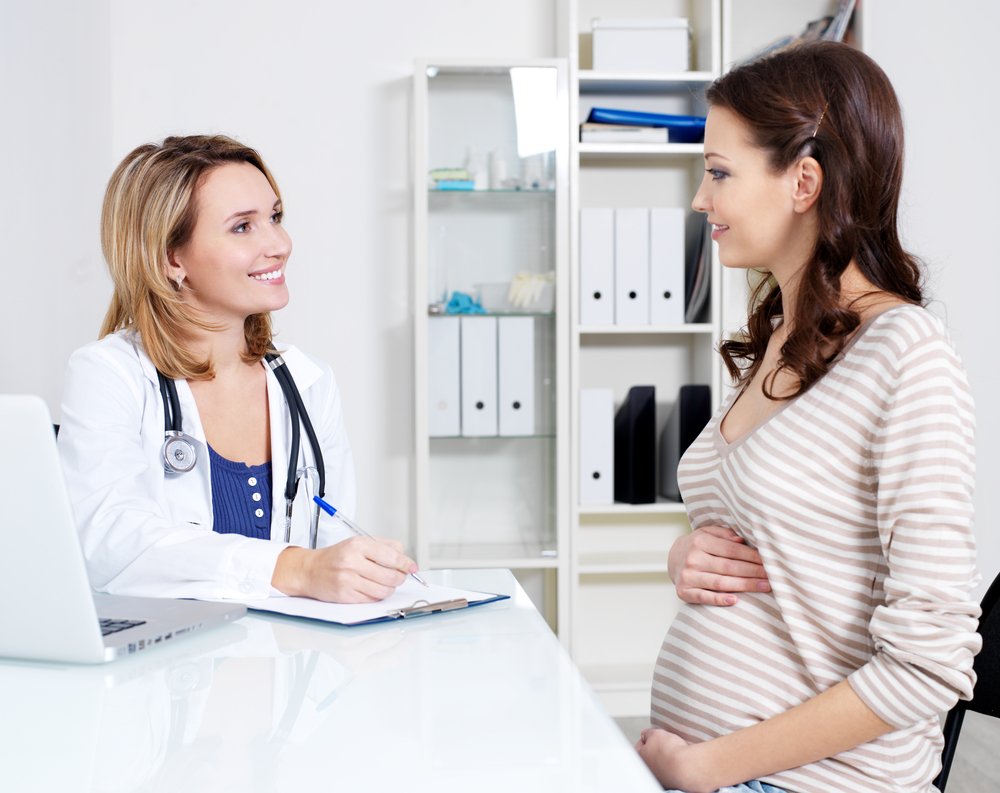 Диспансерное наблюдение ВИЧ- инфицированных беременных
Врач акушер-гинеколог предоставляет инфекционисту информацию о течении беременности, сопутствующих заболеваниях, осложнениях беременности.





Инфекционист предоставляет информацию о режиме   АРВТ , ее эффективности, переносимости, дает рекомендации о целесообразности или нецелесообразности проведения родоразрешения путем планового КС для снижения риска передачи ВИЧ в родах.
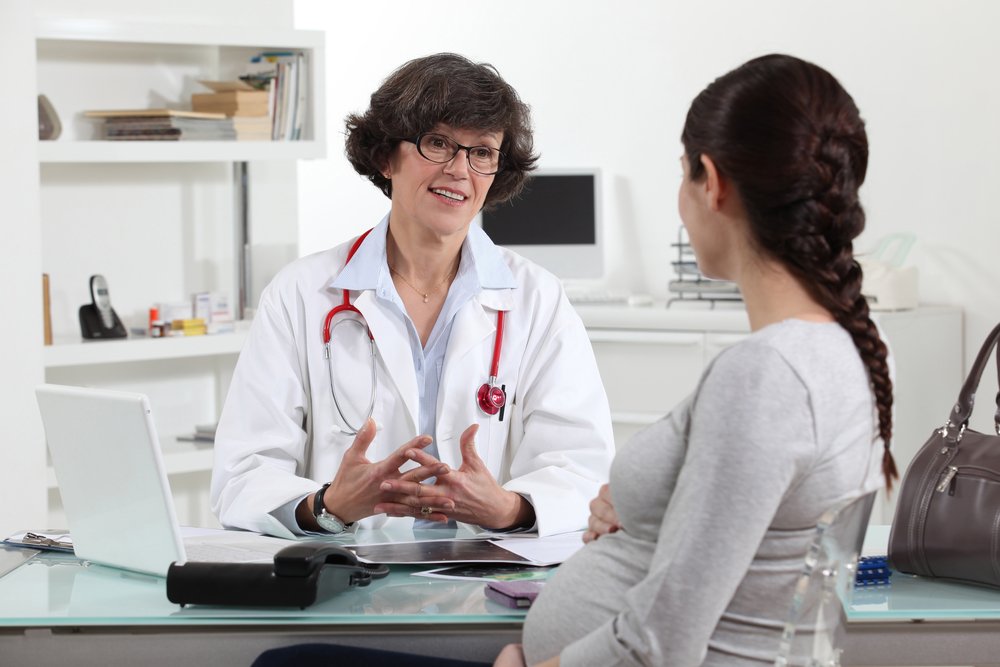 Диагностика ВИЧ- инфекции у беременных
Диагностика ВИЧ-инфекции осуществляется путем комплексной оценки эпидемиологических данных, результатов клинического обследования и лабораторных исследований.
  При поступлении беременной женщины в приемное отделение Перинатального центра им В.Д. Середавина врачом акушер- гинекологом собирается эпидемиологический анамнез, проводится медицинский осмотр.
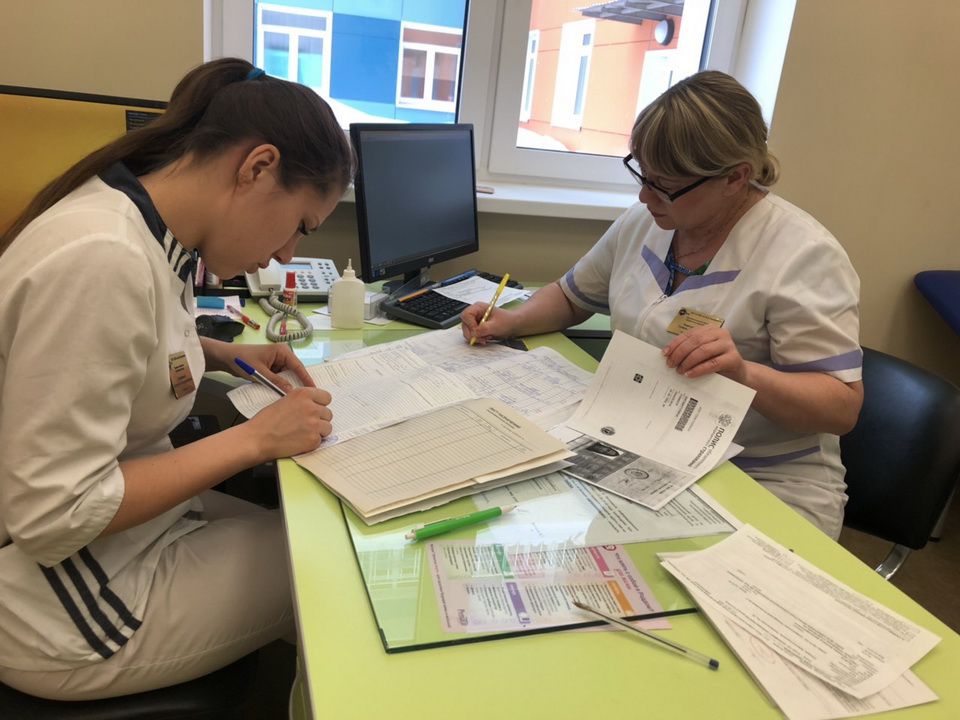 Диагностика в Перинатальном центре ВИЧ- инфекции   у беременных
При плановом поступлении пациентки забор крови осуществляется в первые сутки в плановом порядке, при этом экспресс тестирование на  ВИЧ не берется.
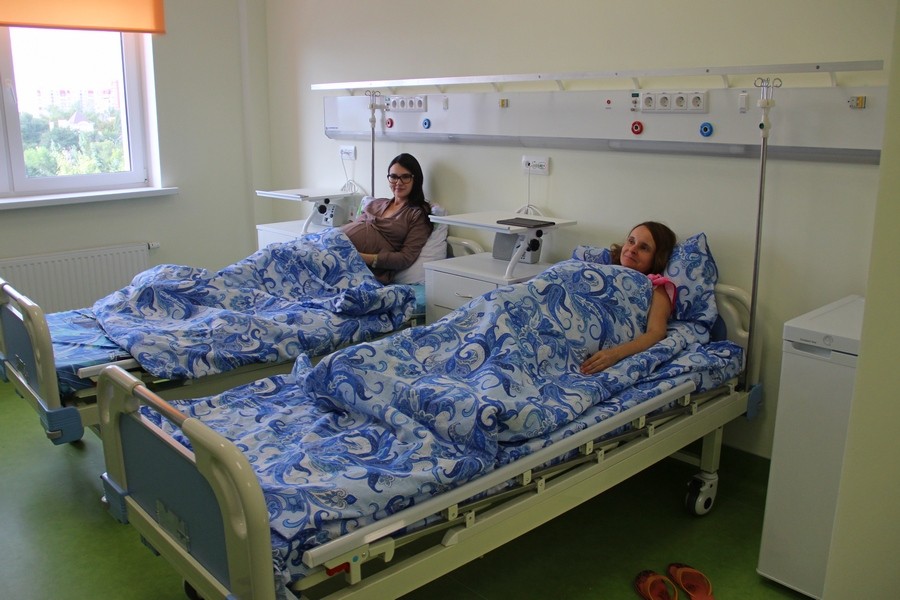 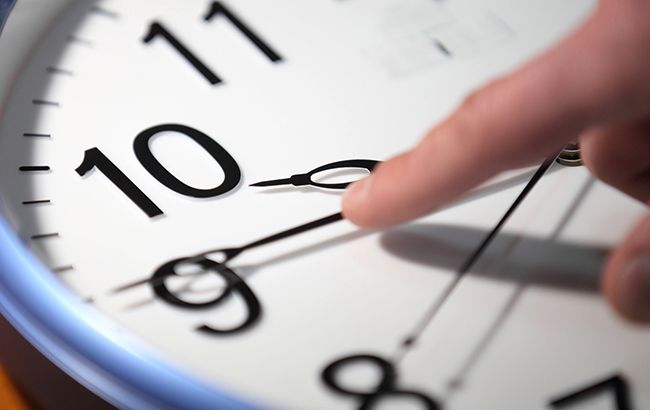 При поступлении в экстренном порядке беременной женщины, в родовое отделение, кровь для исследования должна быть забрана как можно быстрее. 
Для определения  ВИЧ статуса пациентки- берется анализ ВИЧ- экспресс, результат которого готов уже через 15-20 минут.
При получении согласия ,с пациенткой врач проводит дотестовое консультирование
Диагностика ВИЧ-инфекции в родовом отделении
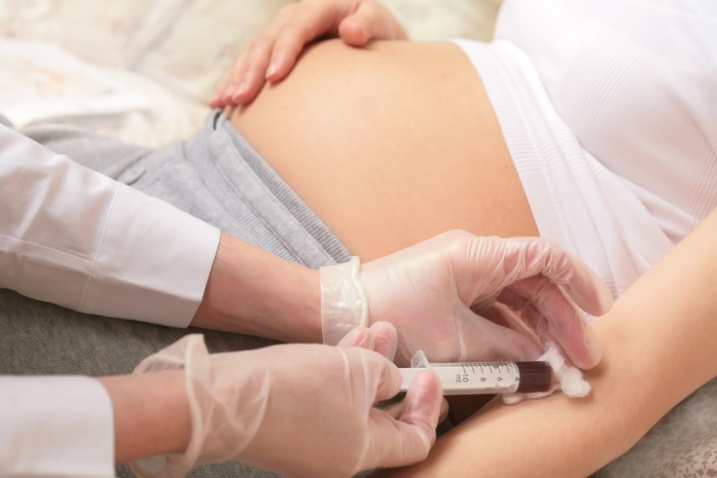 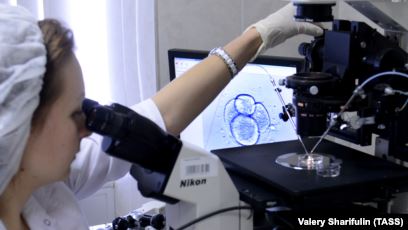 Заполняется «Информированное добровольное согласие на проведение обследования на ВИЧ- инфекцию».
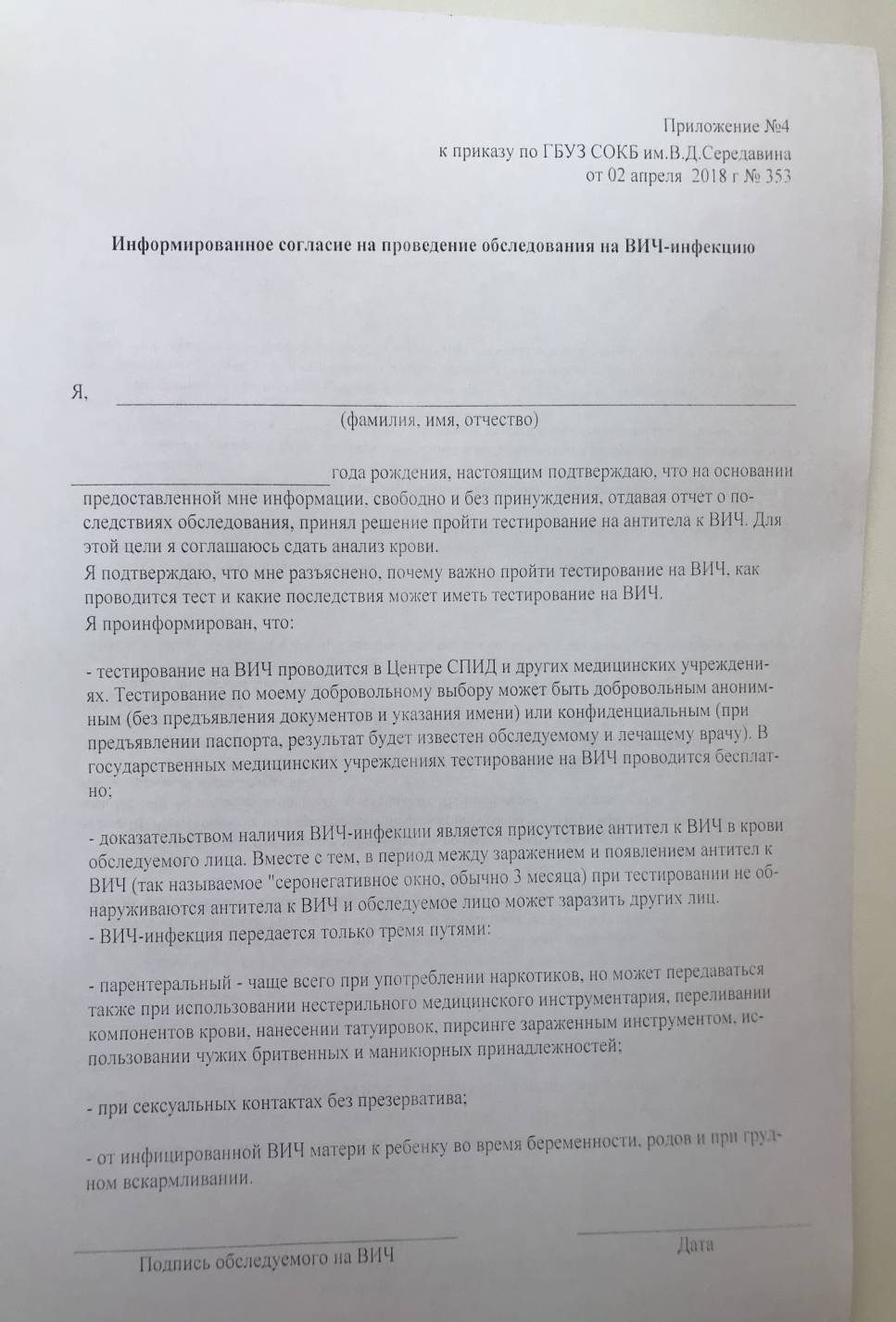 Диагностика ВИЧ-инфекции в родовом отделении
Кровь на инфекционные заболевания (такие как вирус иммунодефицита человека, вирусные гепатиты) берется в том случаи если :
результаты исследования, сделаны более 2х месяцев назад;
отсутствует обменная карта;
отсутствуют в обменной карте результаты обследования на ВИЧ-инфекцию; 
предъявление обменной карты неустановленного образца;
наличие данных эпидемиологического анамнеза: употребление психоактивных  (наркотических) веществ женщиной; 
если были незащищенные половые контакты с ВИЧ-инфицированным партнёром.
Помимо стандартных обследований
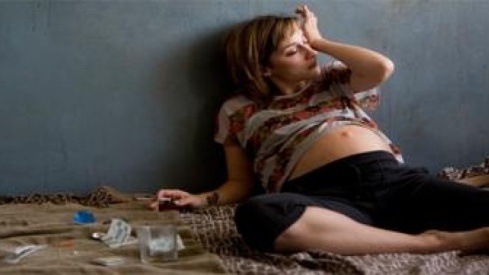 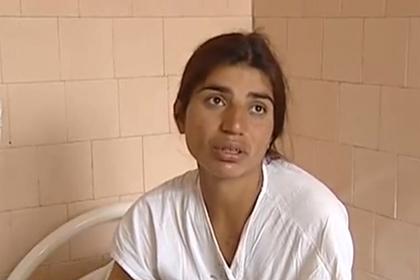 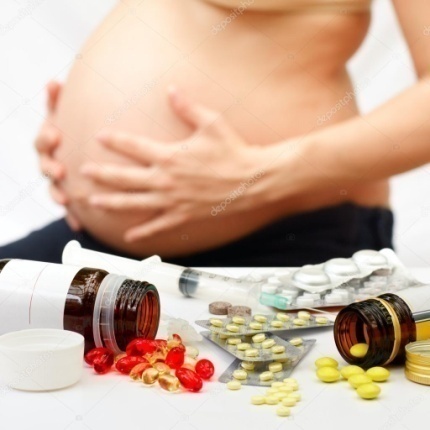 Особенности родоразрешения женщин с ВИЧ- инфекцией
В соответствии с действующим российским законодательством, медицинская помощь ВИЧ–инфицированным женщинам оказывается на общих основаниях в любом лечебно-профилактическом учреждении (ЛПУ). Персонал Перинатального центра обладетвысокой подготовленностью к оказанию медицинской помощи для эффективной профилактики вертикального пути передачи ВИЧ.
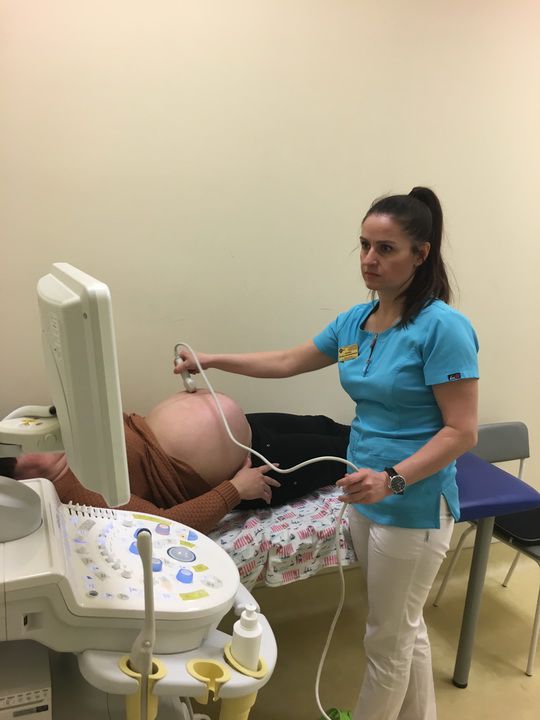 Особенности родоразрешения женщин с ВИЧ- инфекцией
Все роды в перинатальном  центре им В. Середавина
происходят в индивидуальных родильных залах
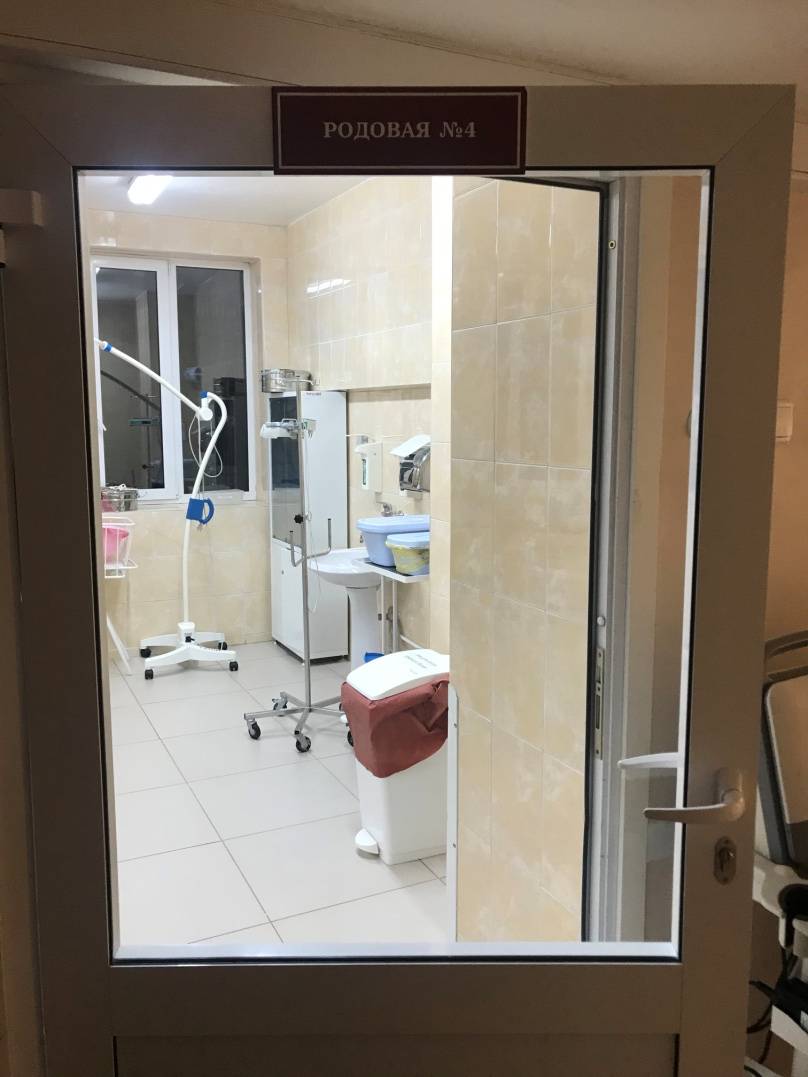 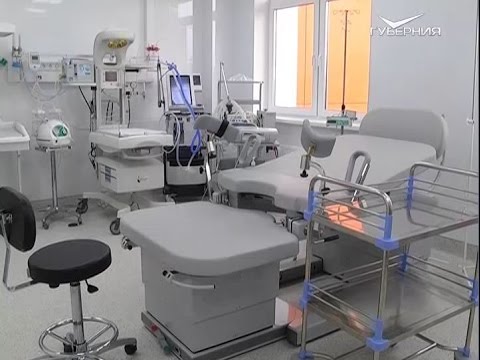 Особенности родоразрешения женщин с ВИЧ- инфекцией
Род.зал оснащен достаточным количеством одноразового стерильного белья,  комплектов, пеленок, укладок для первичной и вторичной обработки новорожденного.
И достаточным количеством средств индивидуальной защиты (защитные экраны, очки, маски, перчатки с длинной манжетой, халаты стерильные одноразовые, чепчики).
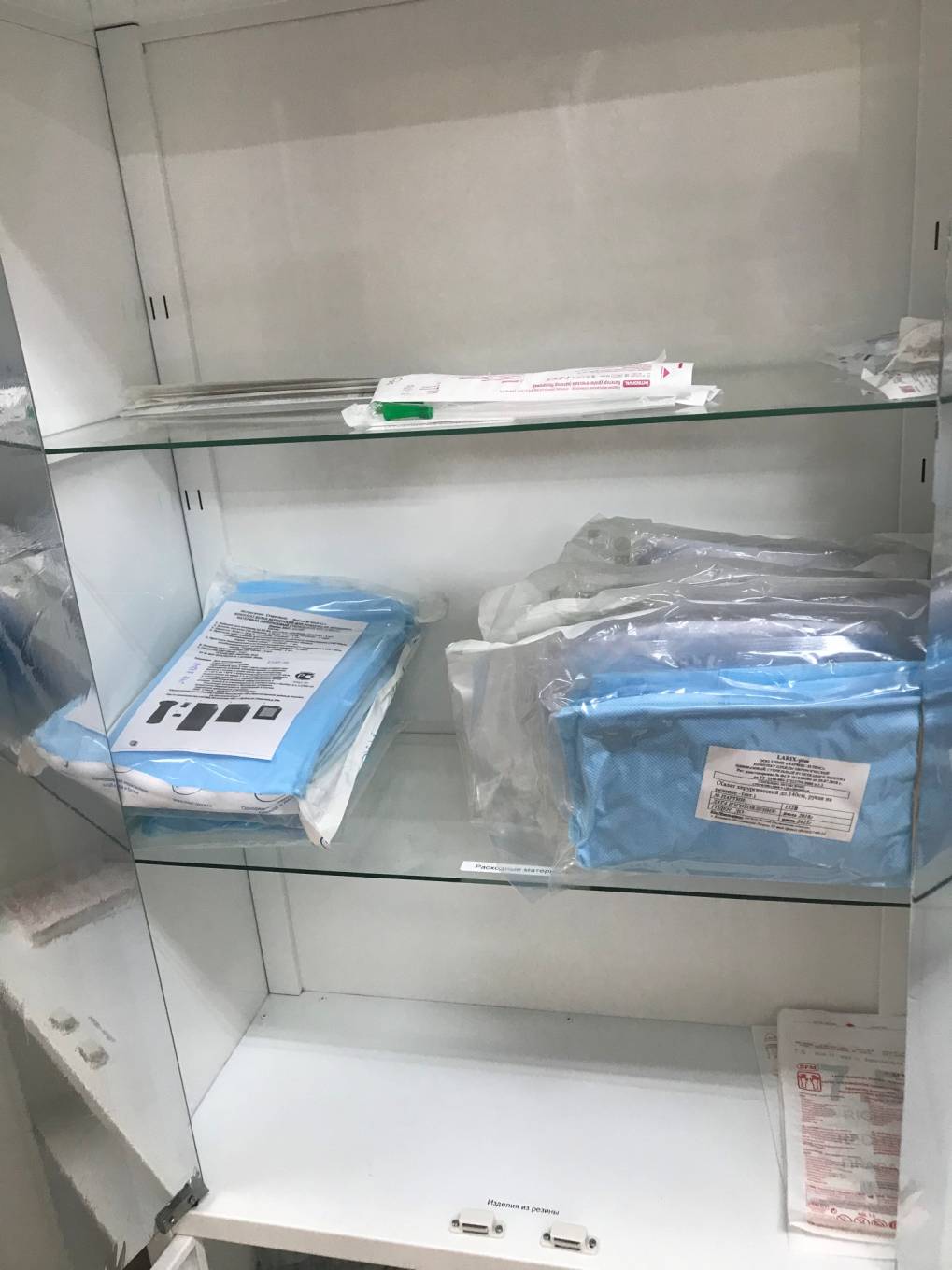 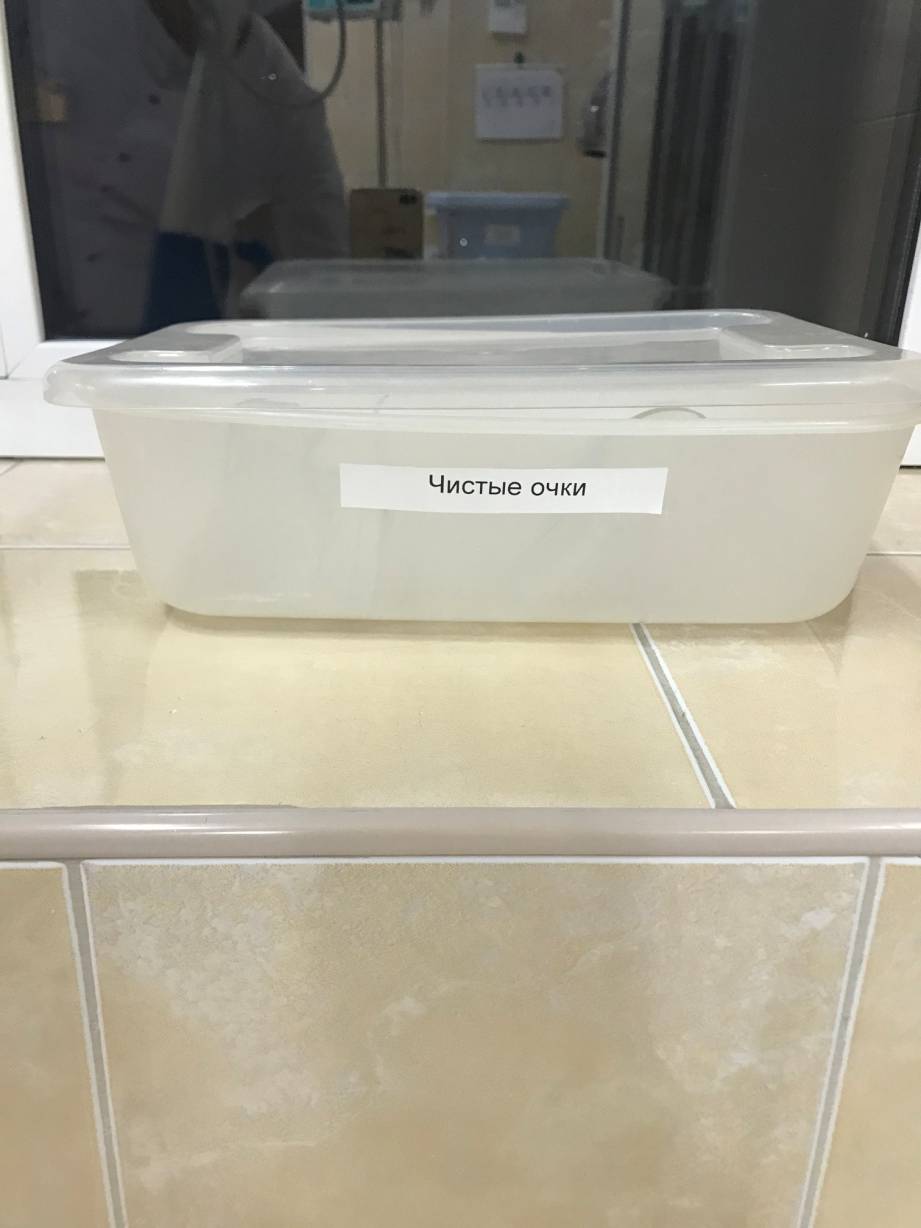 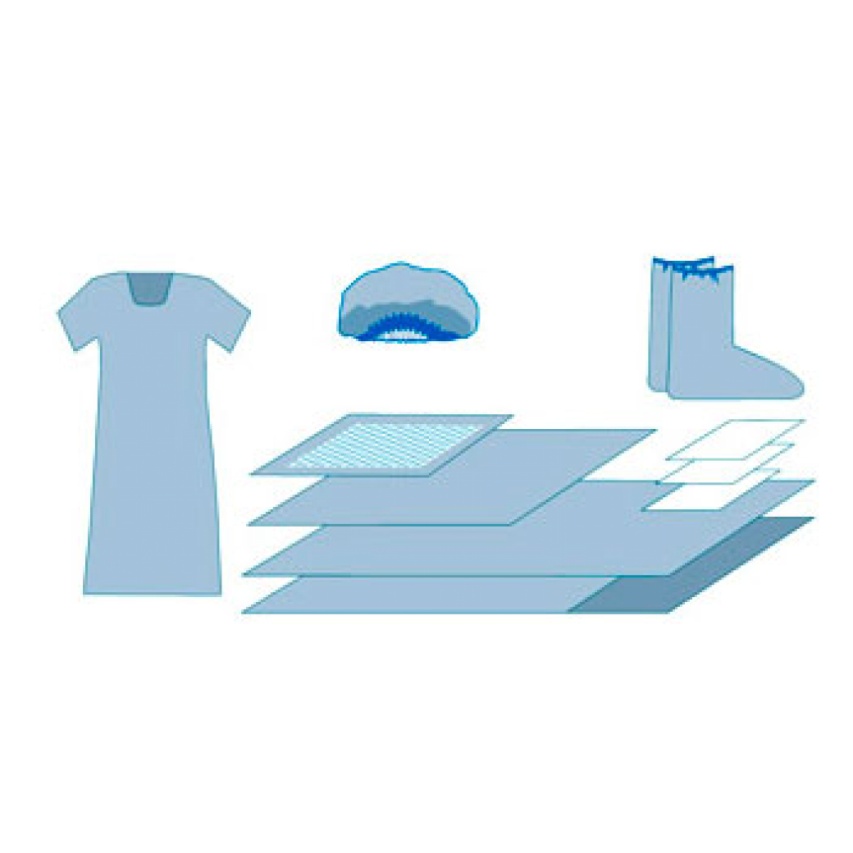 Особенности родоразрешения женщин с ВИЧ- инфекцией
Так же родильный зал оснащен аптечкой «Экстренной профилактики парентеральных инфекций»
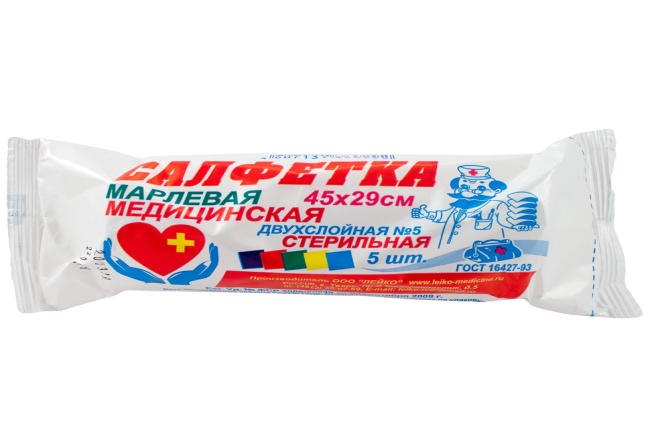 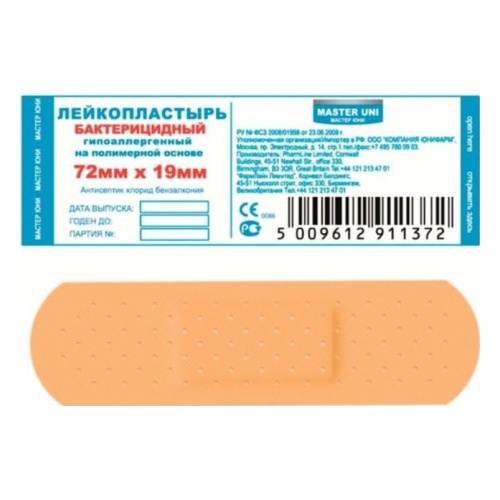 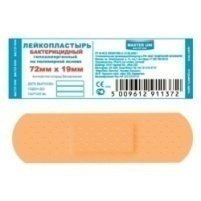 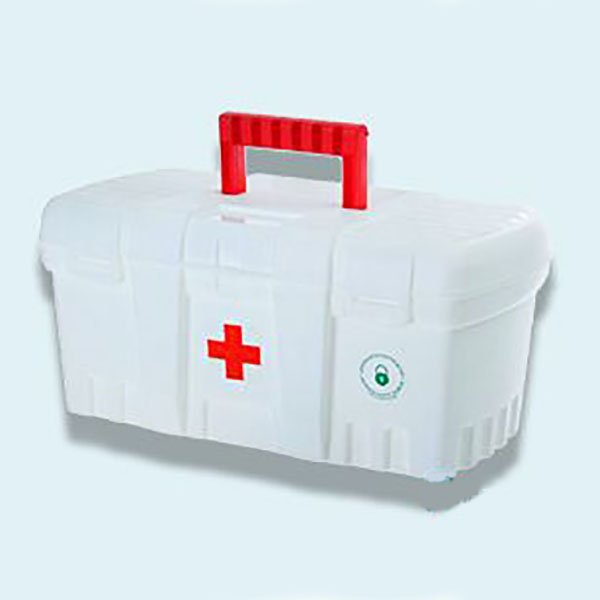 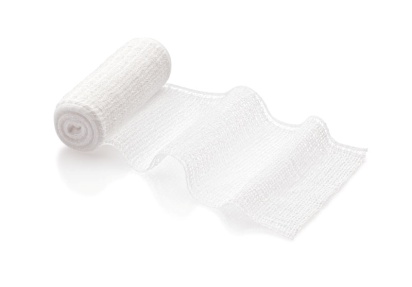 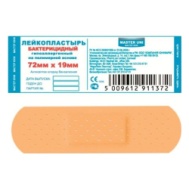 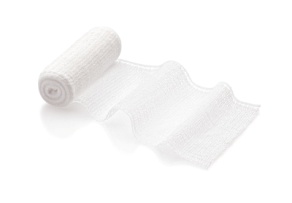 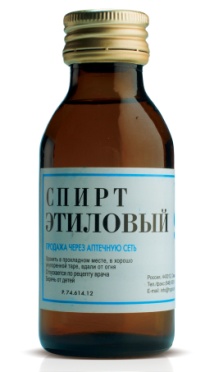 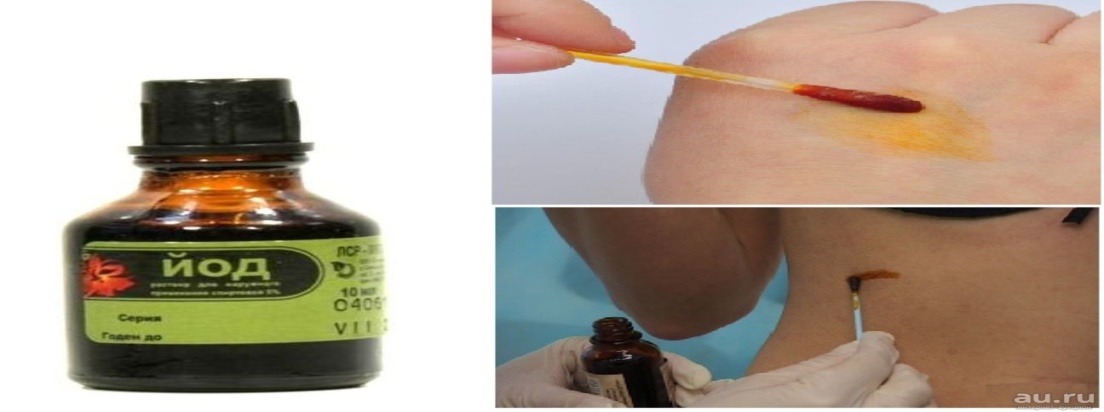 Особенности родоразрешения женщин с ВИЧ- инфекцией
При оказании медицинской помощи всегда присутствуют «дополнительные руки»
На случай аварийной ситуации, для быстрой замены сотрудника (акушерки или врача)
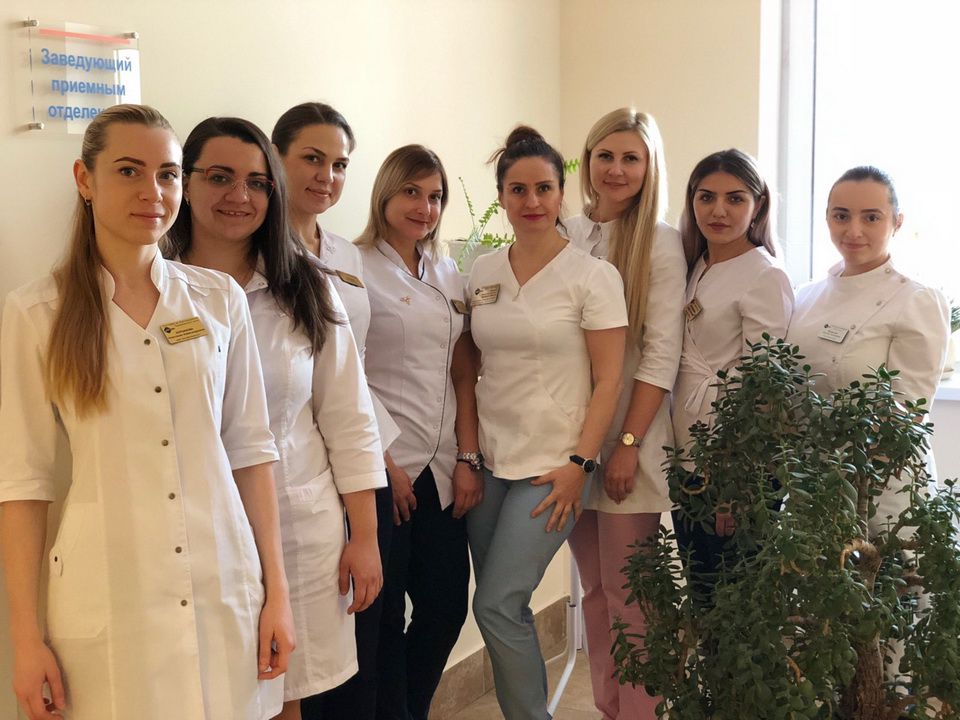 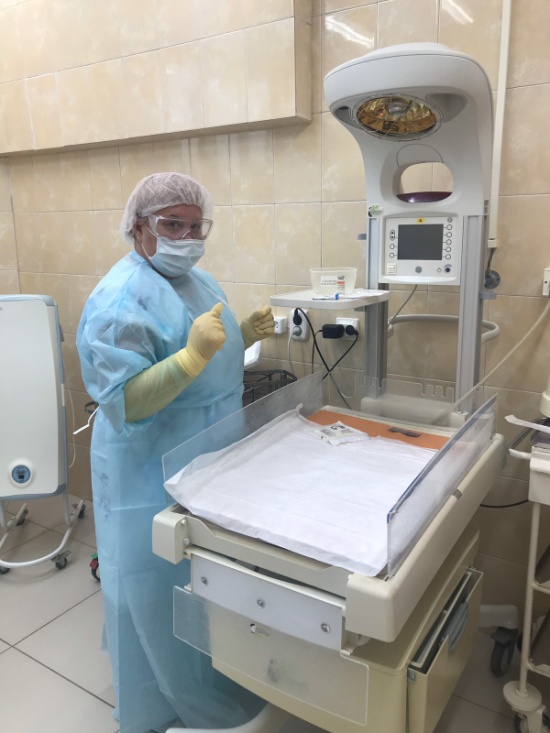 Особенности родоразрешения женщин с ВИЧ- инфекцией
В процедурном кабинете родового  отделения всегда находится достаточное количество АРВП . В нашем перинатальном центре для профилактики вертикального пути  инфицирования в родах  используется препарат  «Ретровир»  раствор для инфузий  10 мг/мл.
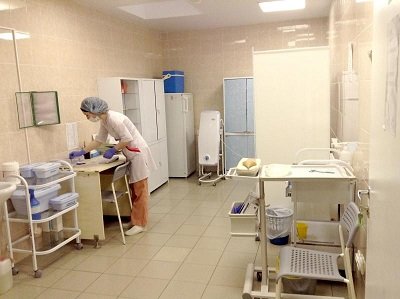 Применение АРВП во время родов и способ родоразрешения
Назначение  АРВП  в родах внутривенно показано:
всем ВИЧ инфицированным женщинам независимо от наличия и схемы АРВТ
 при получении положительного результата экспресс - теста на ВИЧ;
- если ВН перед родами  больше 1000 коп/ мл или неизвестна;
- если ВН перед родами меньше 1000коп/мл 
при наличии эпидемиологических показаний ( в/в введение психоактивных веществ и/или незащищенные половые контакты с ВИЧ-инфицированным партнером в последние 12 недель беременности.
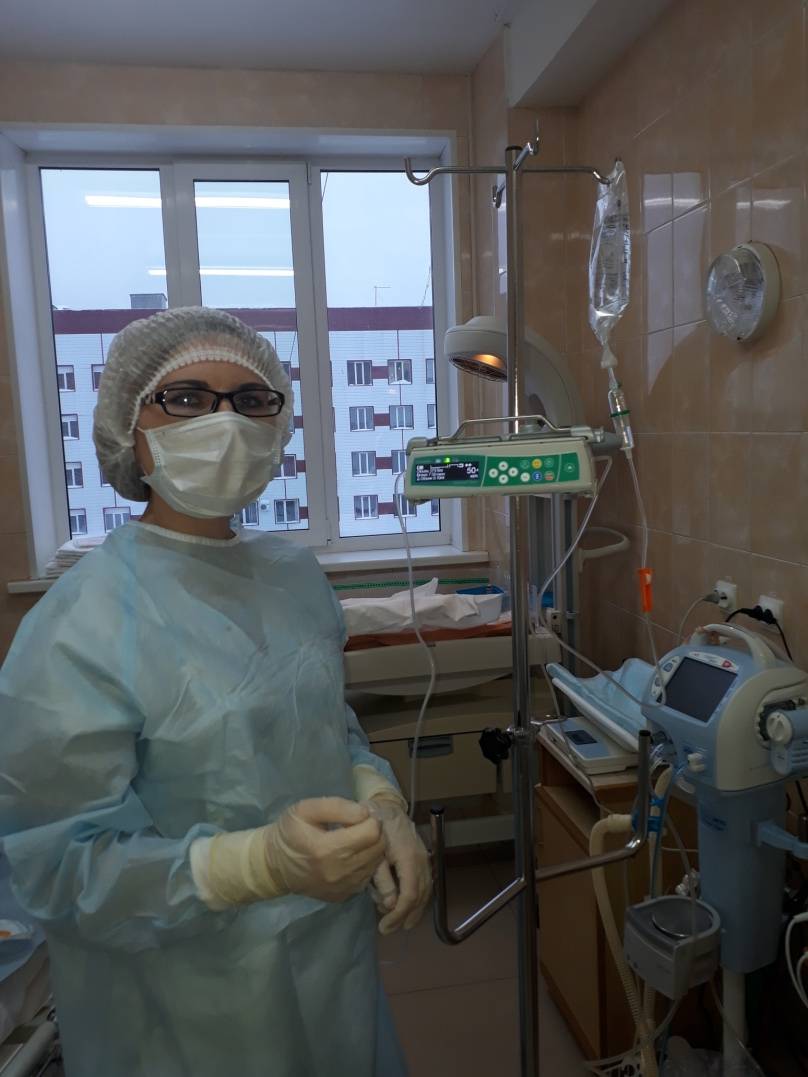 Особенности родоразрешения женщин с ВИЧ- инфекцией
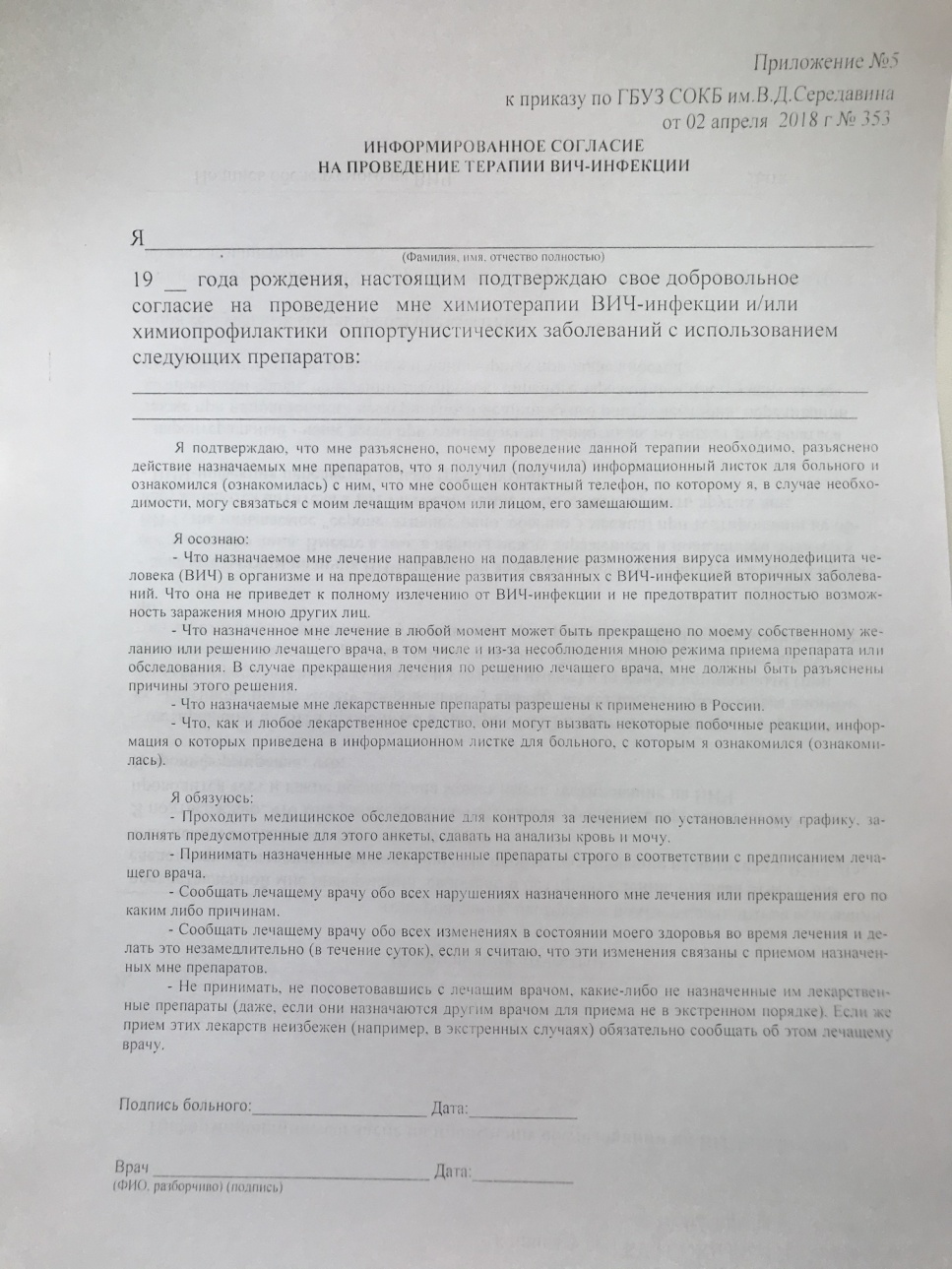 Врачом проводится дотестовое консультирование с женщиной.
Пациентка заполняет «Информированное согласие на проведение терапии ВИЧ- инфекции»
Согласие вклеивается в историю родов.
Внутривенная инфузия АРВП
«СОКБ им.В.Д.Середавина» проводится путем введения АРВП Ретровир 
из расчета :
1 час- 2 мг Ретровира на 1 кг веса роженицы.;
2 час и последующие 1 мг на 1 кг веса роженицы до пересечения пуповины.
Введение проводится на 5% растворе глюкозы.
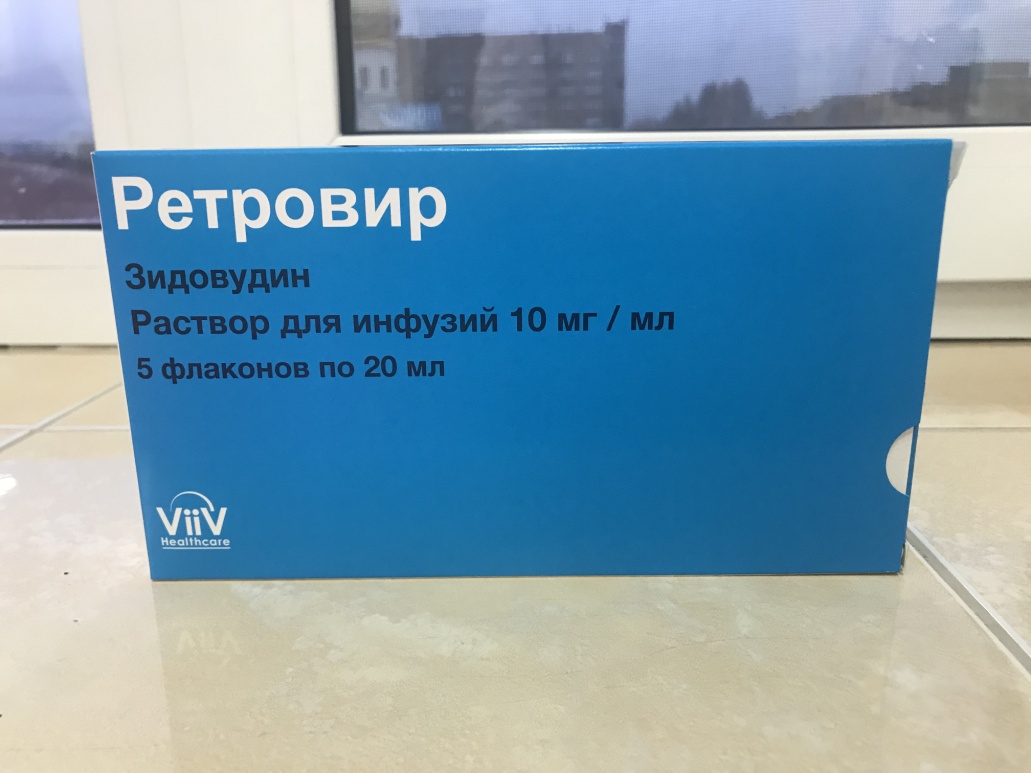 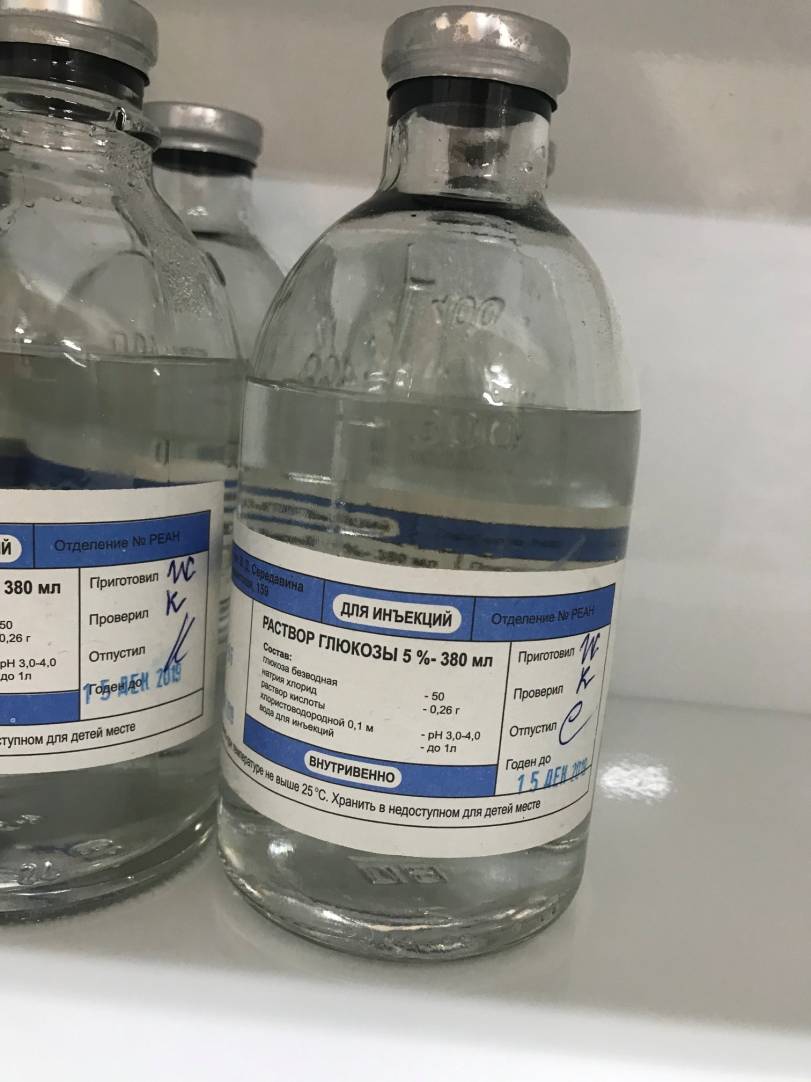 Скорость введения остается неизменной 67 мл в час.
Схема введения Ретровира 20.0 
Во время родов
При плановом кесарево сечении  расчет дозы как и при естественных родах. Введение препарата начинают за 3 ч.до операции .
Инфузию  раствором «Ретровира» как при кесаревом сечении, так и при естественных родах , ведем до пережатия  пуповины новорожденного.
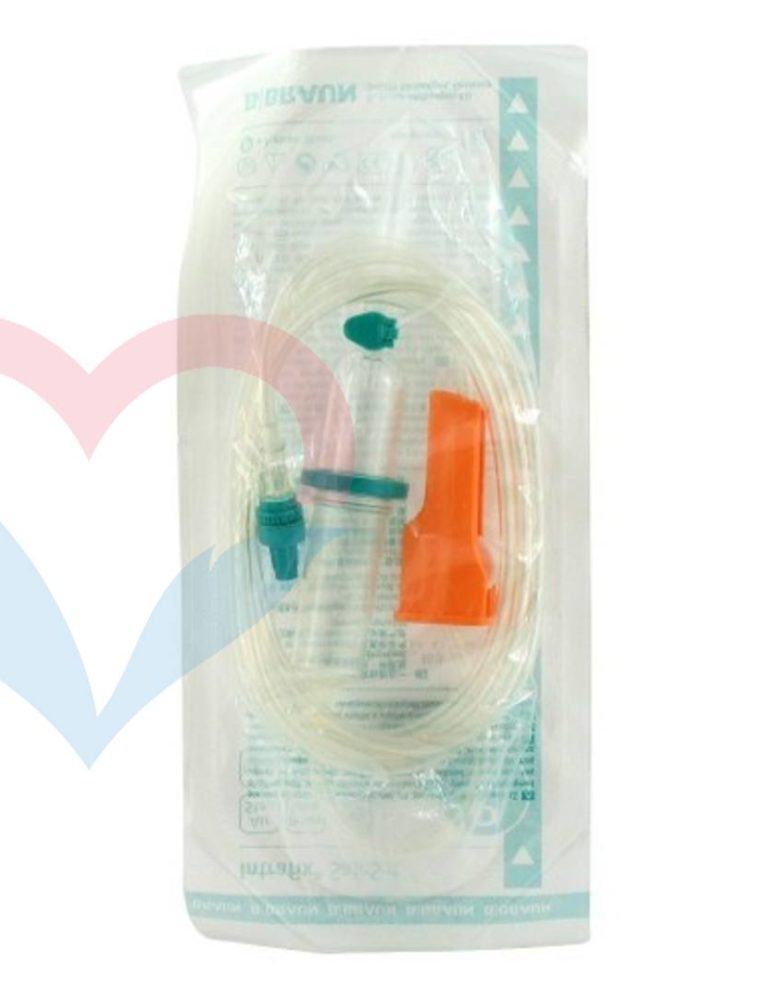 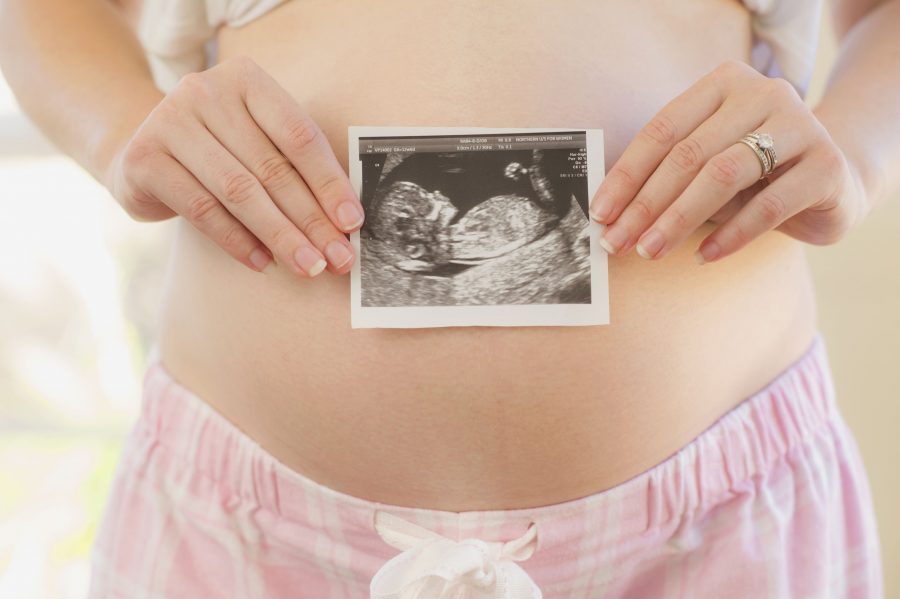 Способ родоразрешения
Решение о способе родоразрешения принимается в соответствии с конкретной ситуацией, в зависимости от уровня вирусной нагрузки у женщины, с учетом интересов матери и плода.
Учитывая рекомендации врача- инфекциониста Центра по профилактике и борьбе со СПИДом
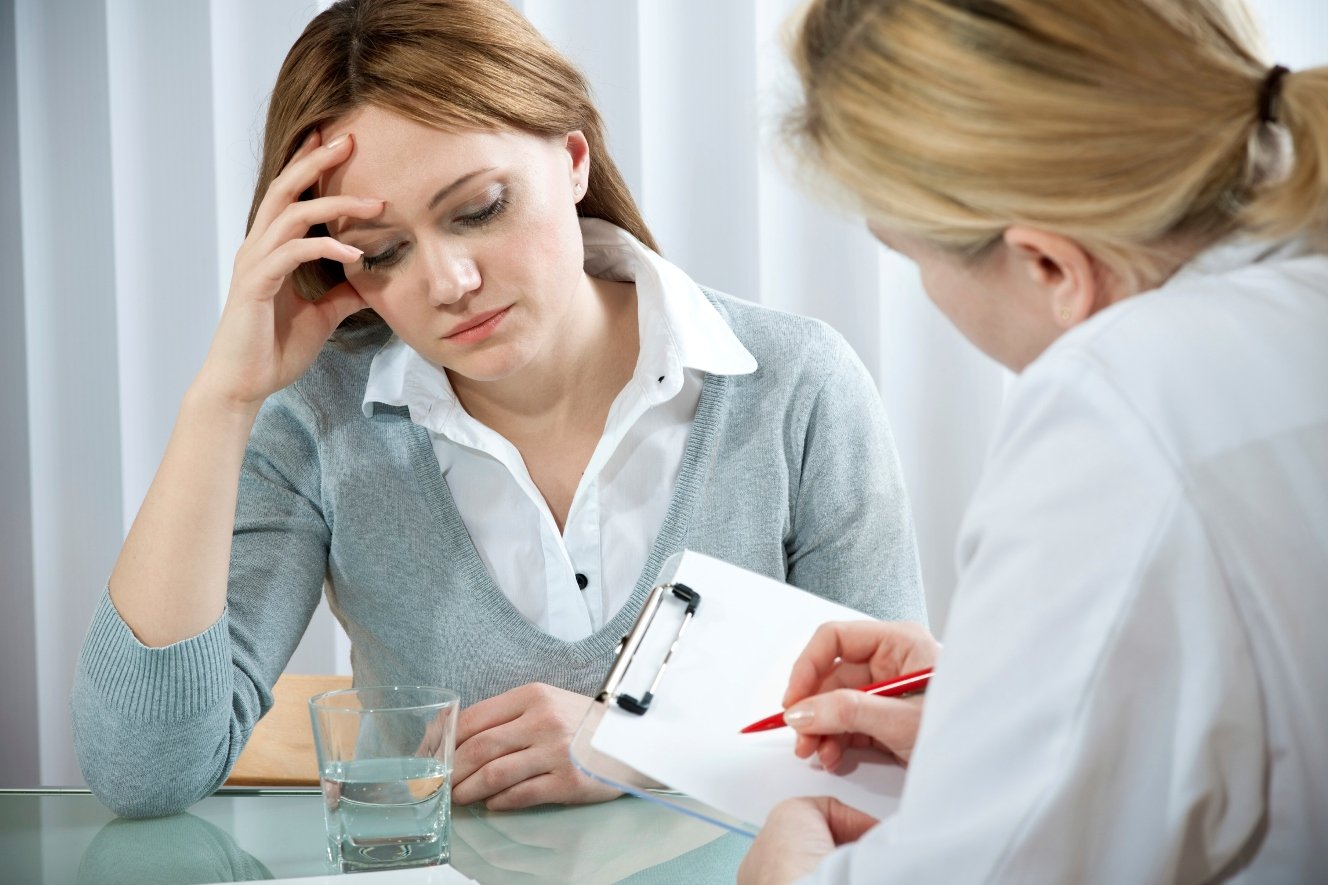 Способ родоразрешенияЕстественные родыОсобенности I периода родов
В родильном зале подключаем систему с Ретровиром по схеме.

Стараемся по максимуму использовать одноразовые материалы.
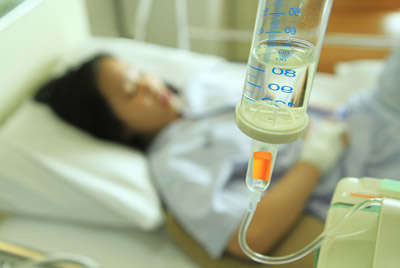 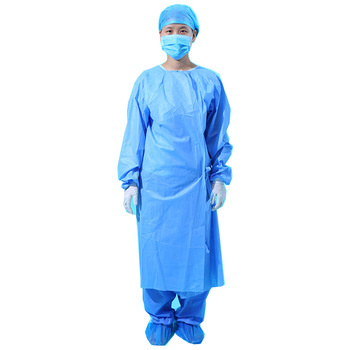 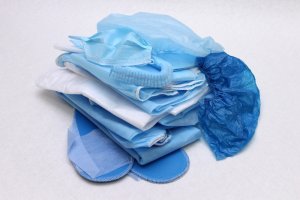 Особенности I периода родов
При ведении родов через естественные родовые пути обрабатываем  влагалище     0,25 % водным раствором хлоргексидина при поступлении на роды ( при первом влагалищном исследовании), а при наличии кольпита - при каждом последующем влагалищном исследовании.

С целью уменьшения риска инфицирования плода во время родов безводный период должен составлять не более 4 – 6 часов.
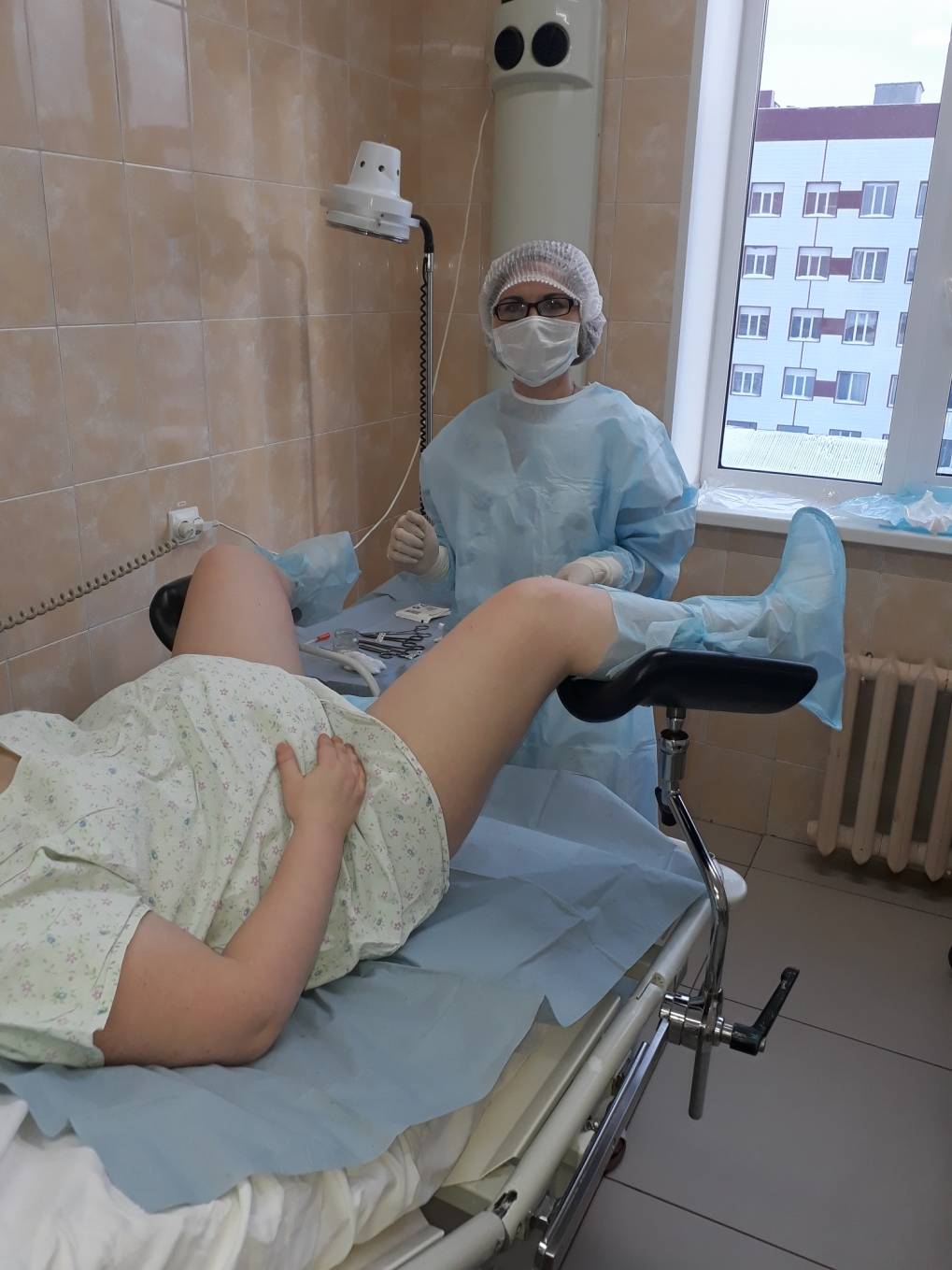 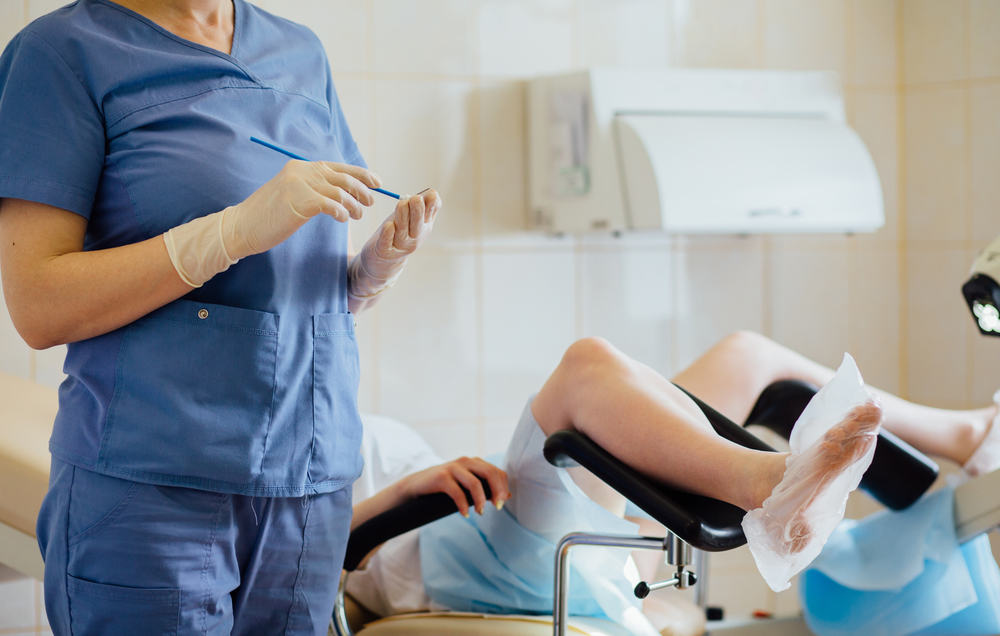 Родоразрешение через естественные родовые пути  может быть рекомендовано женщинам, которые получали АРВП во время беременности, если ВН перед родами менее 1000 коп./мл.
 
При этом, факторами риска передачи ВИЧ-инфекции в родах являются: 
•  Длительный безводный промежуток
 • Отсутствие АРВ профилактики в родах 
•  Инвазивные процедуры такие как амниотомия
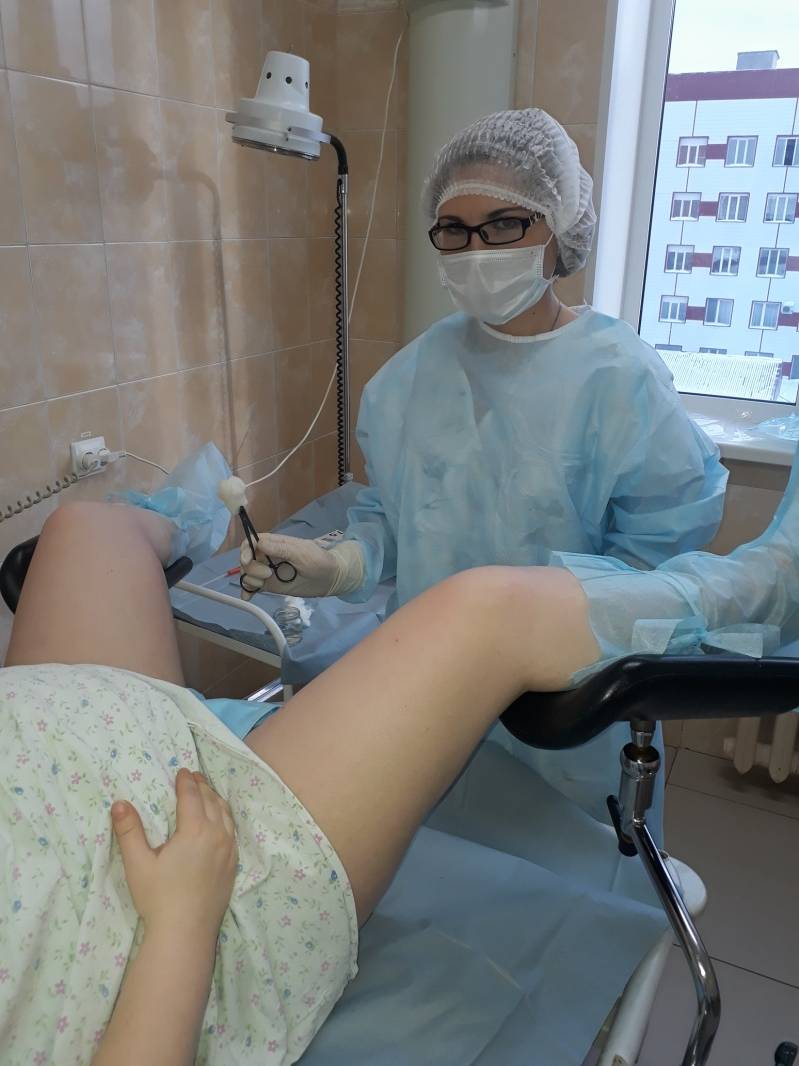 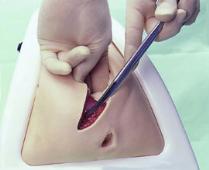 Особенности II периода родов
Во втором периоде родов проводится постоянное наблюдение за внутриутробным состоянием плода.
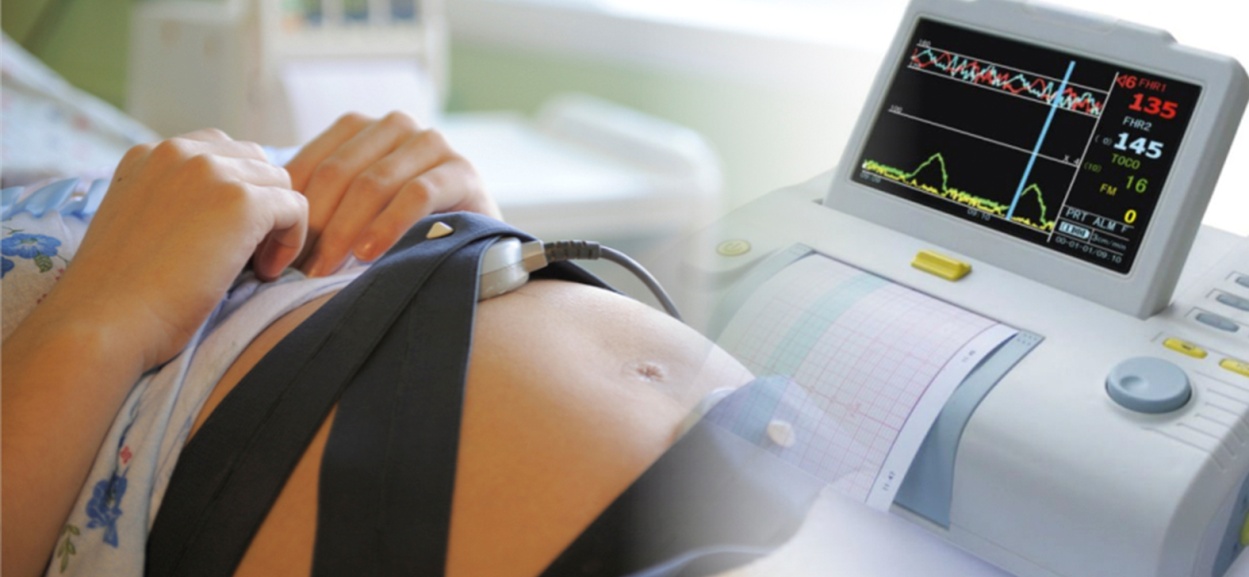 Особенности II периода родов
Во время родов у ВИЧ-инфицированной женщины, следует избегать проведения процедур, повышающих риск инфицирования плода: 
– родовозбуждение;
 – родоусиление;
 – перинео– (эпизио) томия;
 – наложение акушерских щипцов;
 – вакуум-экстракция плода. 
Назначение данных процедур производится по жизненным показаниям.
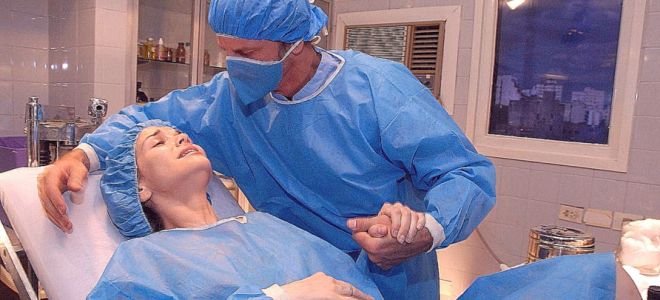 Особенности ведения III периода родов
После рождения ребенок выкладывается на живот женщины, но не прикладывается к груди. Пуповина пересекается сразу, не дожидаясь окончания ее пульсации.
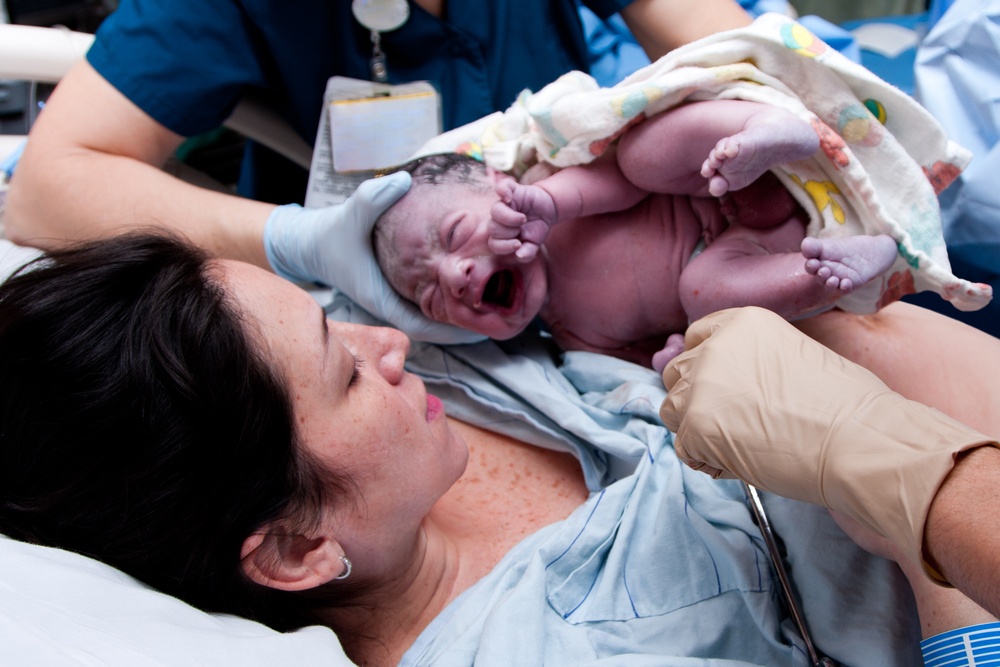 Особенности ведения III периода родов
Рекомендуется исключить попадание материнской крови на ребенка, поэтому новорожденному проводится гигиеническая ванна ванна с 0,25% раствором хлоргексидина (из расчета 50 мл 0,25 % раствора хлоргексидина на 10 л воды). 
Младенец должен быть обмыт до начала любых процедур. 
Температура моющего раствора 37-38 С
Не допускаем переохлаждения, сохраняем тепловую цепочку.
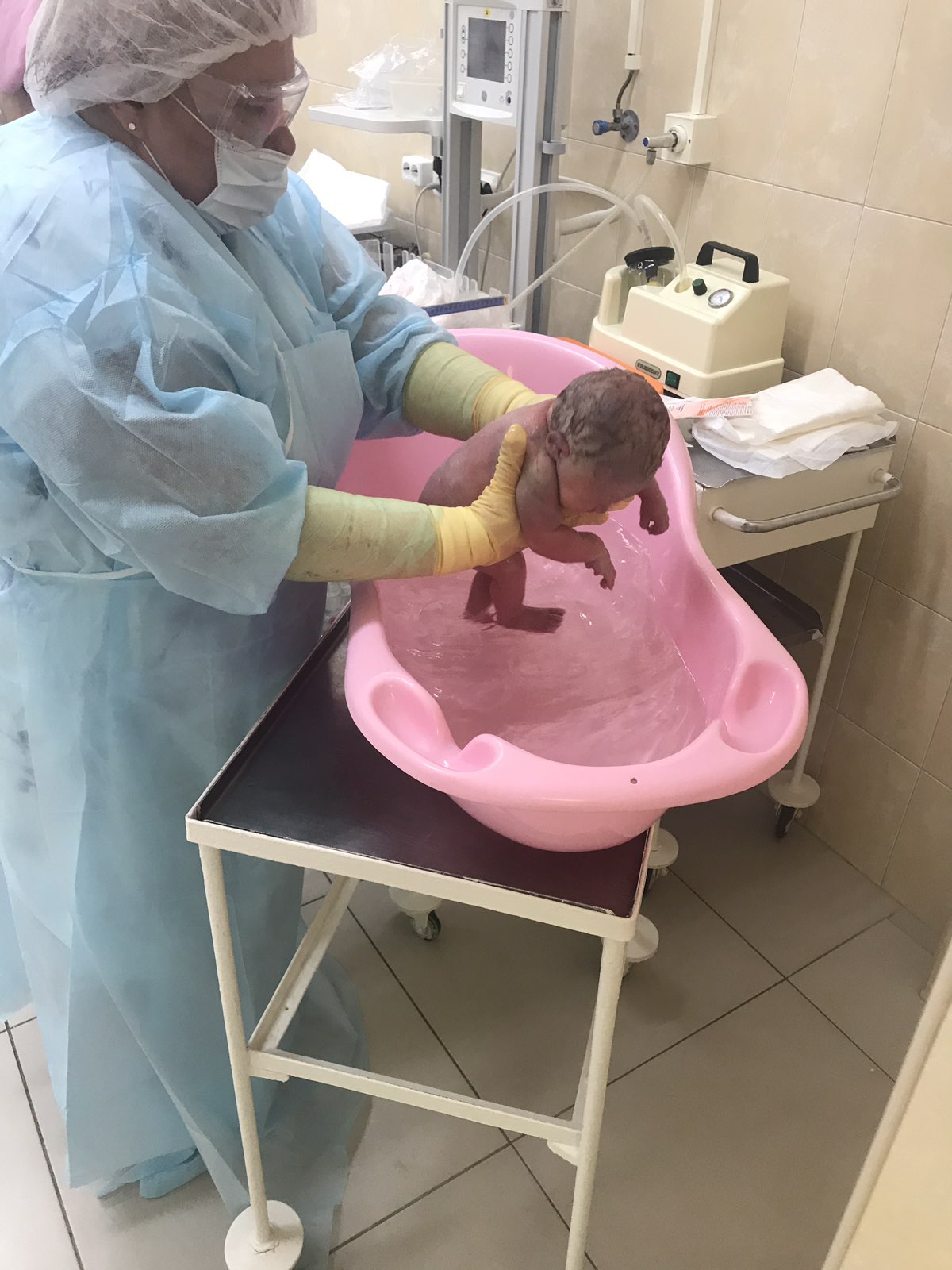 Особенности ведения III периода родов
Химиопрофилактика ВИЧ-инфекции ребенку, родившемуся от ВИЧ-инфицированной женщины, должна быть назначена независимо от того, проводилась или нет химиопрофилактика матери во время беременности и родов, в первые 72 часа жизни новорожденного,  но не позднее.
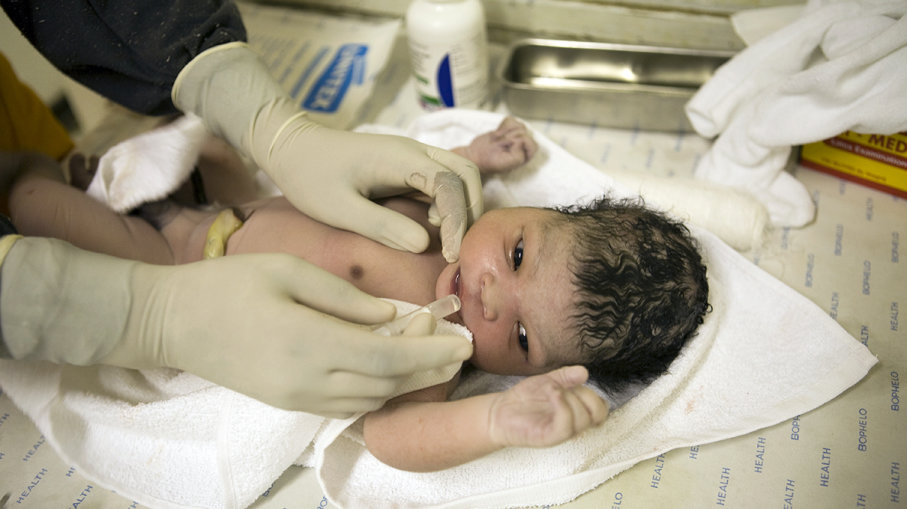 Особенности ведения III периода родов
Врач- неонатолог разъясняет о нужности проведения АРВТ новорожденному;
Мать заполняет «Информированное согласие на проведение антиретровирусной терапии у ребенка с целью предотвращения перинатального заражения ВИЧ- инфекцией от матери»
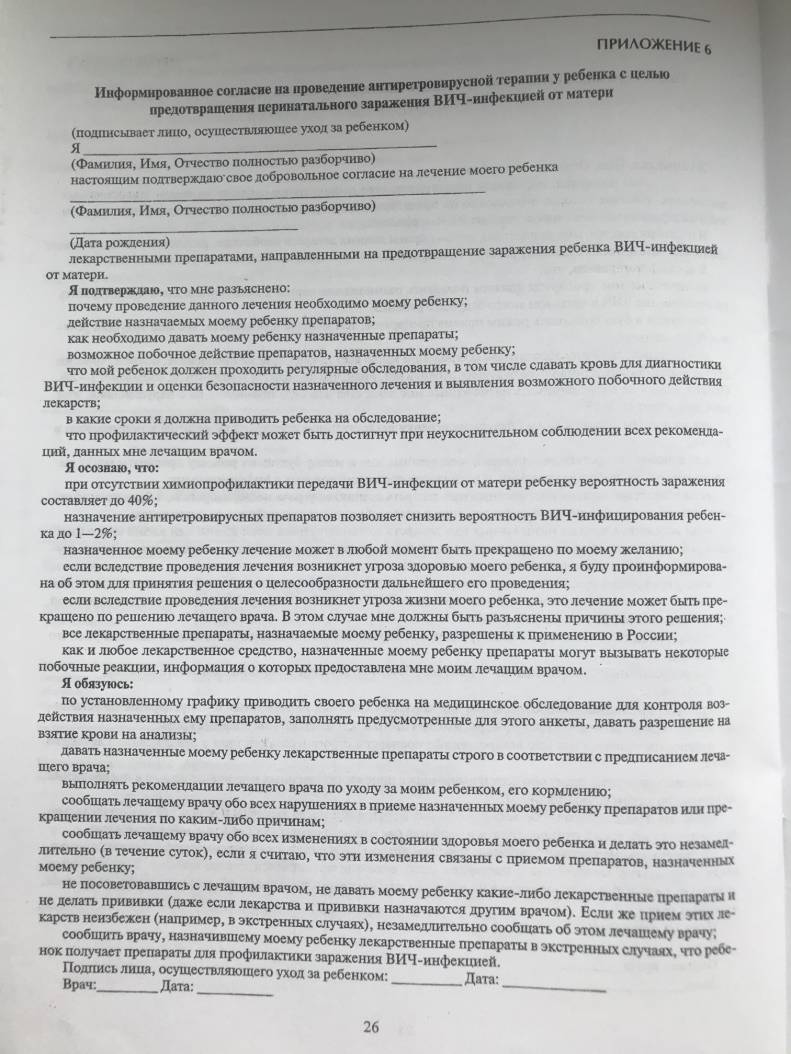 Способ родоразрешенияКесарево сечение
Плановое кесарево сечение до начала родовой деятельности и излития околоплодных вод, предотвращает контакт плода с инфицированными секретами материнского организма и поэтому может являться методом профилактики передачи ВИЧ от матери ребенку.
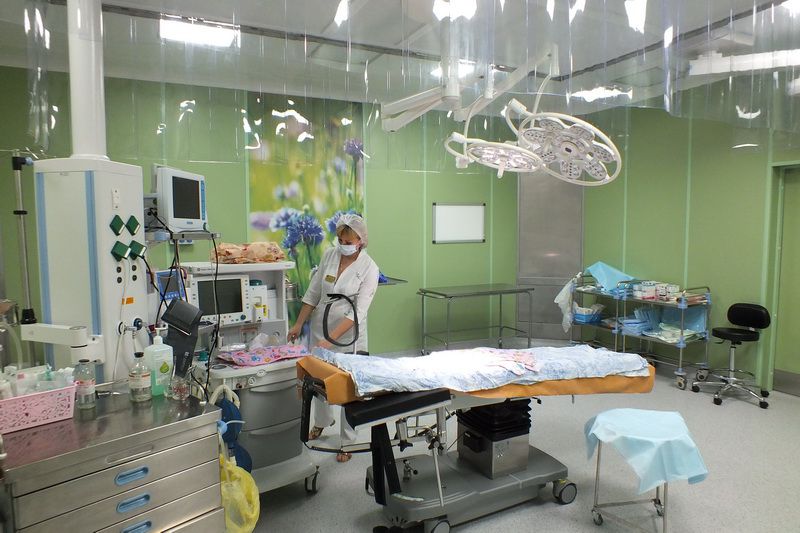 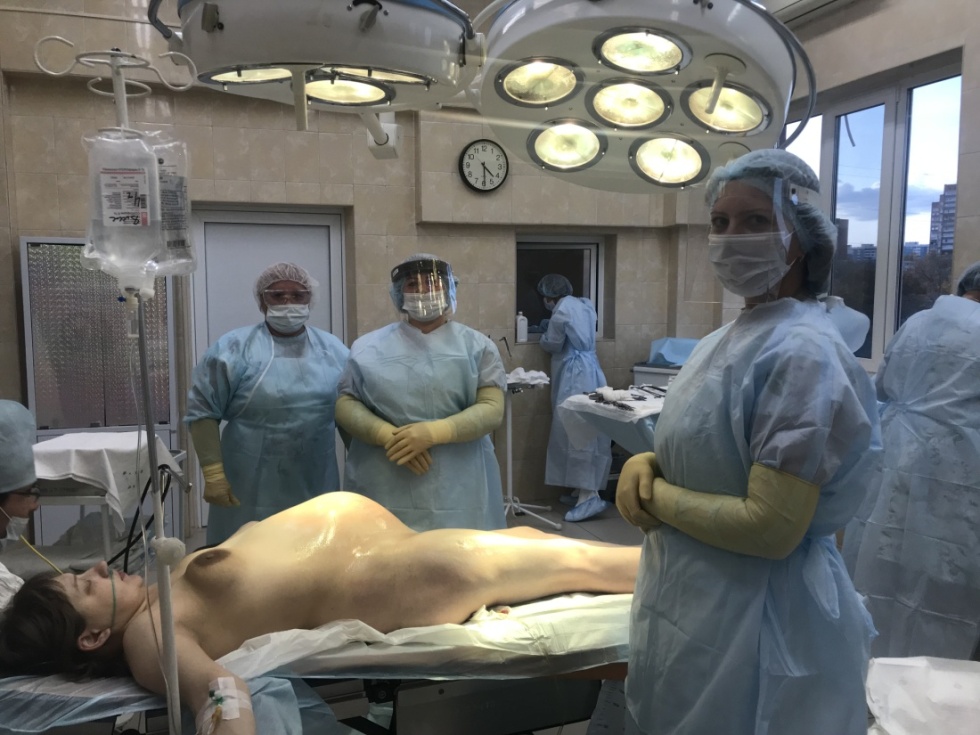 Способ родоразрешенияКесарево сечение
За 3 часа до операции, пациентке в плановом порядке в отделении подключают систему с Ретровиром по схеме.
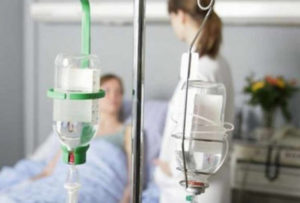 Способ родоразрешенияКесарево сечение
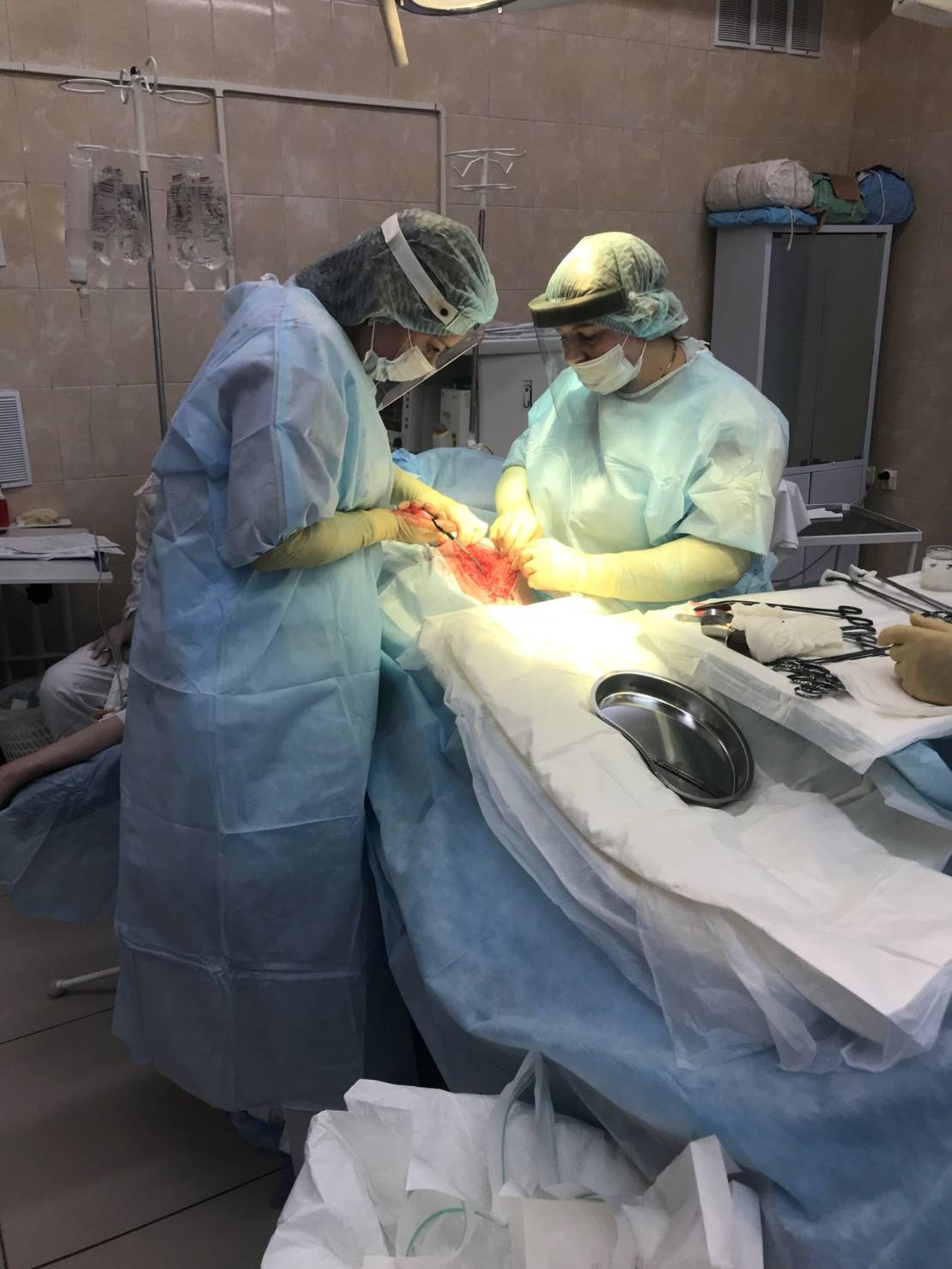 Затем женщину вместе с системой поднимают в операционную и внутривенная инфузия продолжается до пережатия пуповины плода.
Способ родоразрешенияКесарево сечение
При поступлении на экстренное кесарево сечение в палате интенсивной терапии (ПИТ) пациентке сразу подключаем систему с антиретровирусным препаратом.



Минимальное время инфузии до операции - 1 час. Введение препарата продолжается так же до пережатия пуповины.
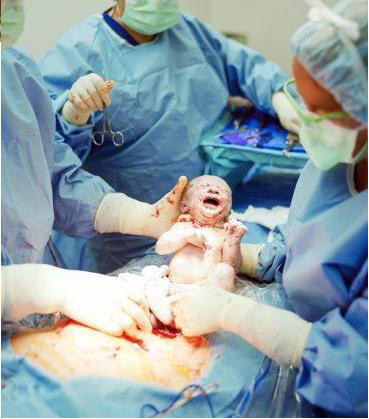 Способ родоразрешенияКесарево сечение
Показаниями для операции плановое кесарево сечение являются : 
ВН перед родами более 1000 коп/ мл;
ВН перед родами неизвестна;
Если АРВТ не проводилась во время беременности и/или невозможно применить АРВП в родах.
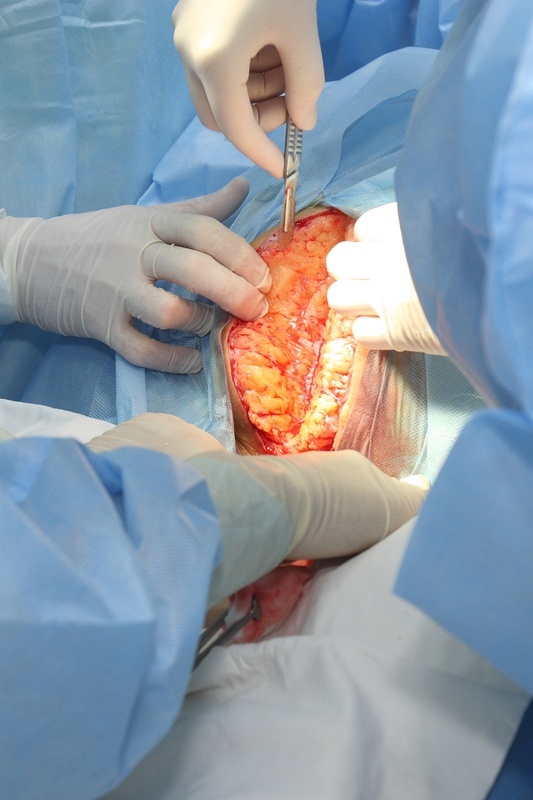 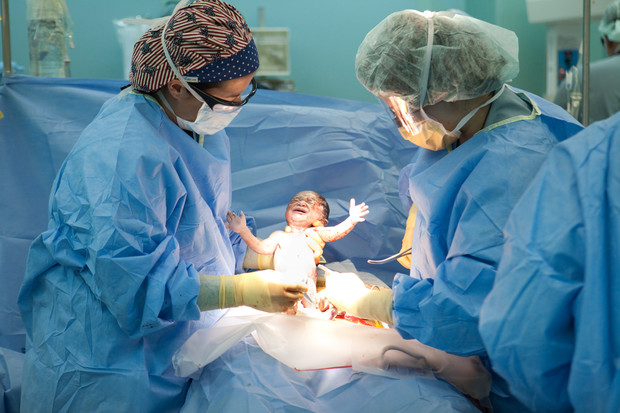 Вскармливание ребёнка
Консультирование ВИЧ- инфицированных беременных и матерей по вопросам грудного вскармливания играет важную роль в профилактике передачи ВИЧ от матери ребенку
Категорически не рекомендуется прикладывать их к груди и кормить материнским молоком, а сразу после рождения переводить исключительно на искусственное вскармливание.
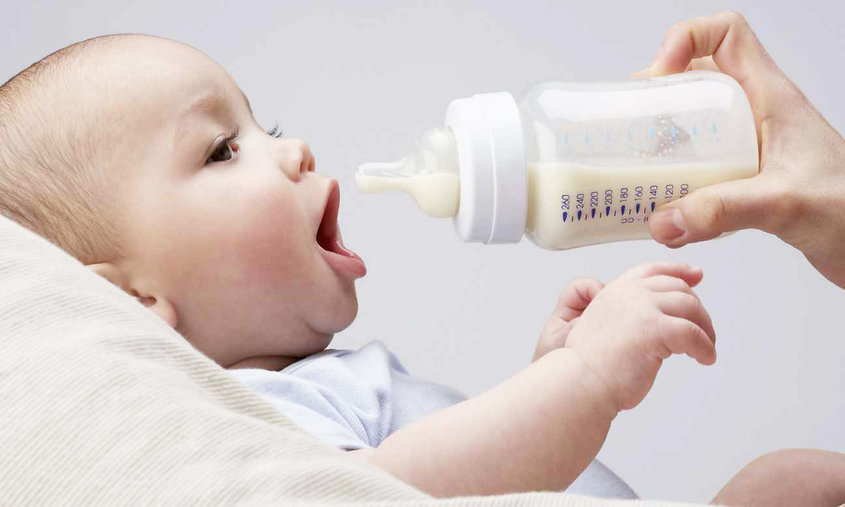 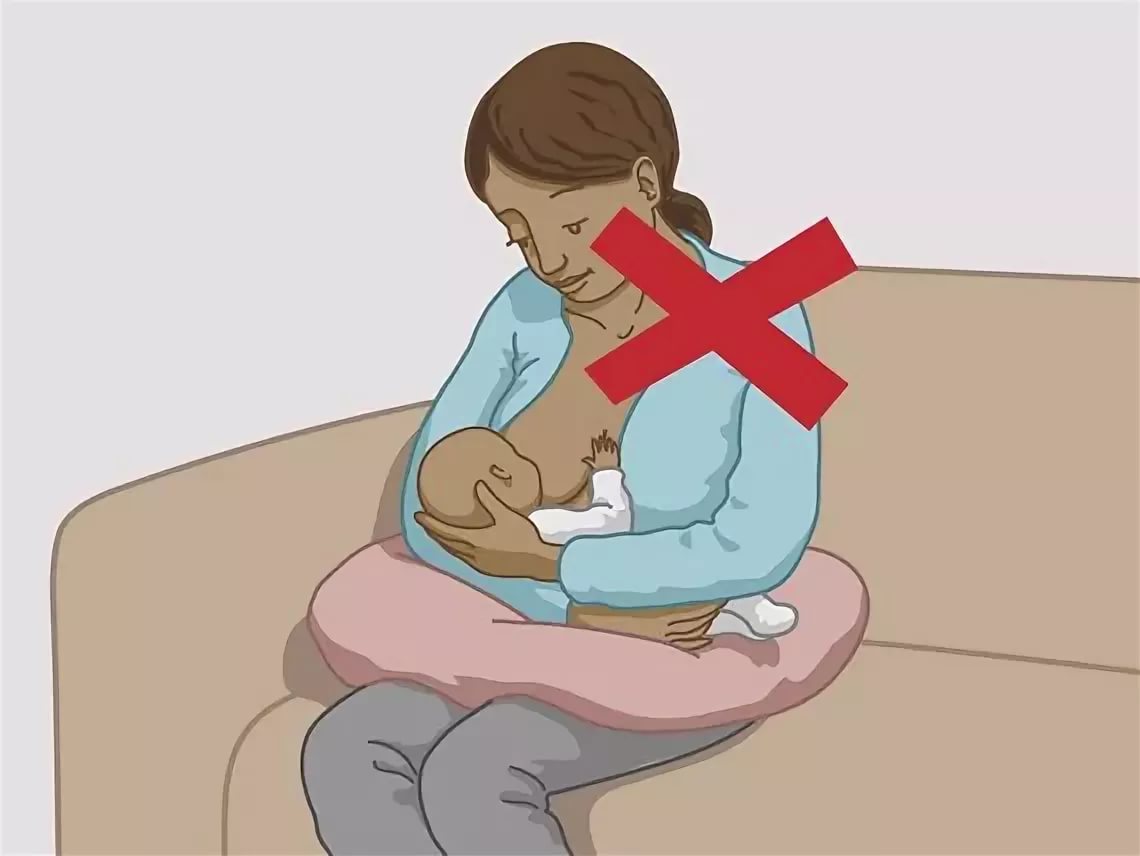 Заключение
Применение полноценной химиопрофилактики на всех трех этапах  
(в период беременности, родов, и новорожденному) значительно снижает риск заражения ребенка с 25-50% до 3-8%.
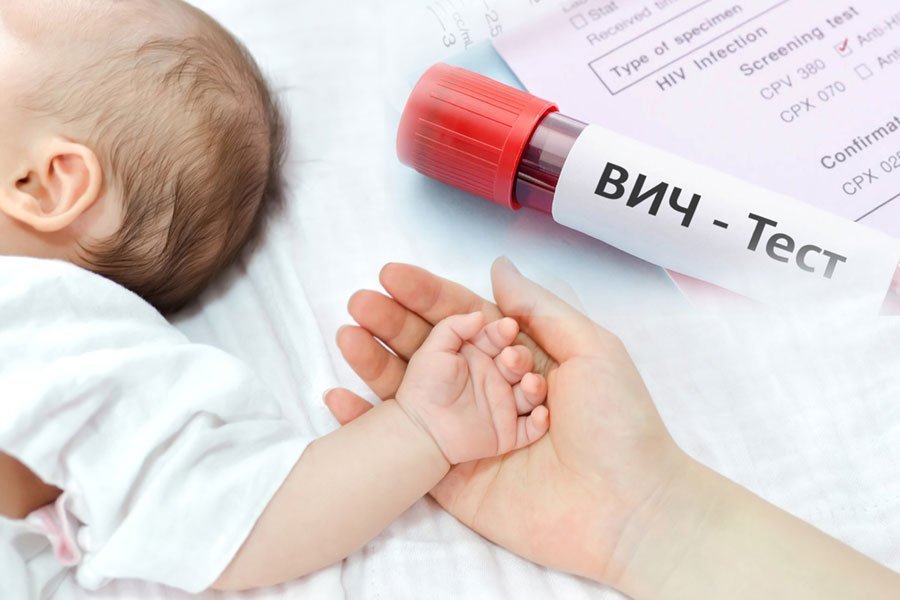 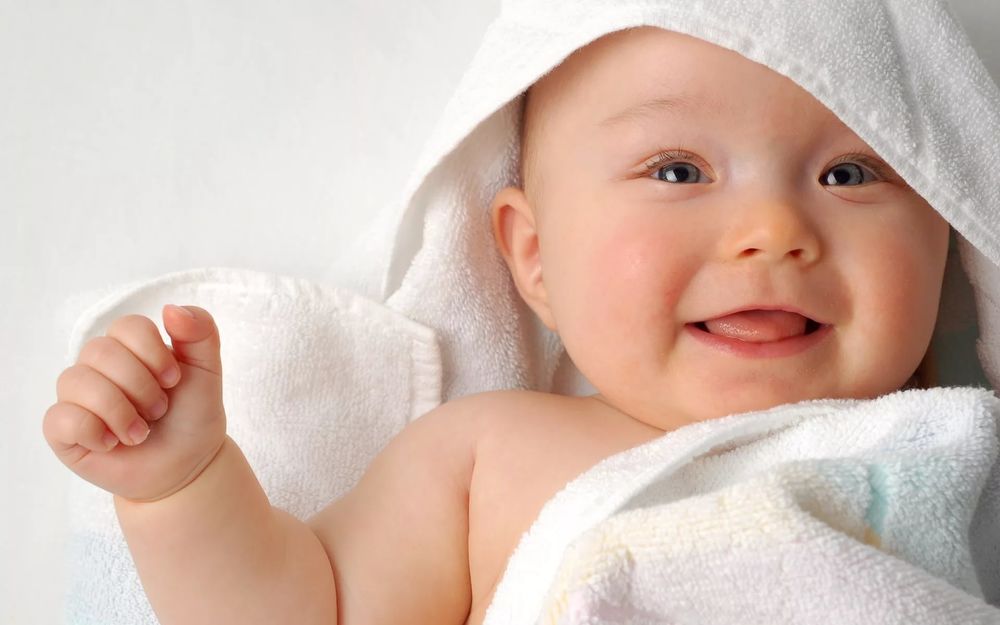 Спасибо за внимание
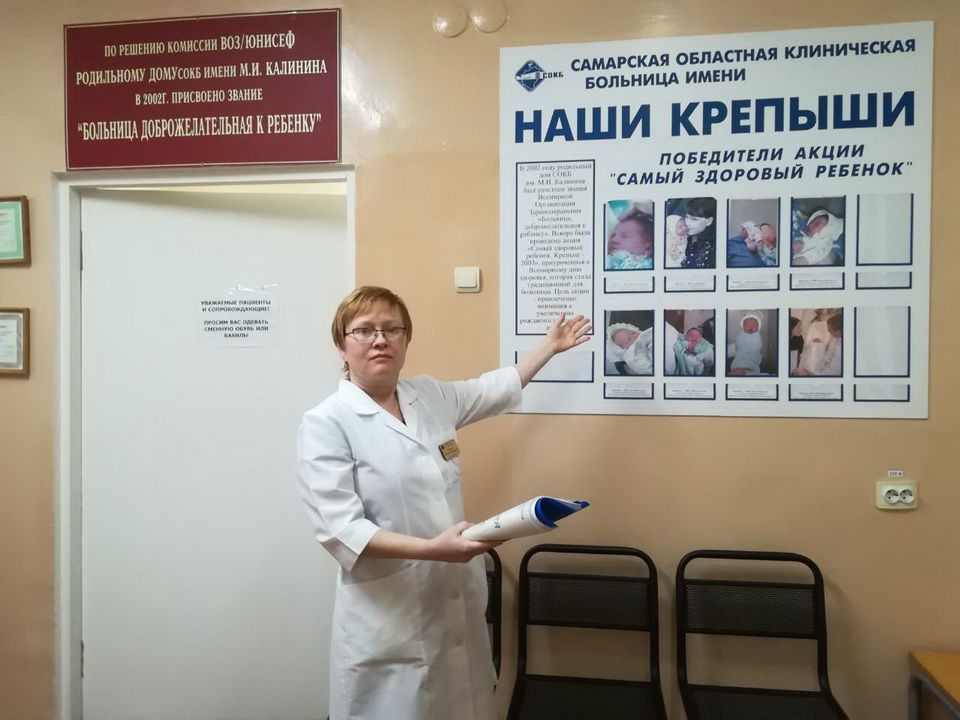